TDSRC 2025 TRIVIA GAME
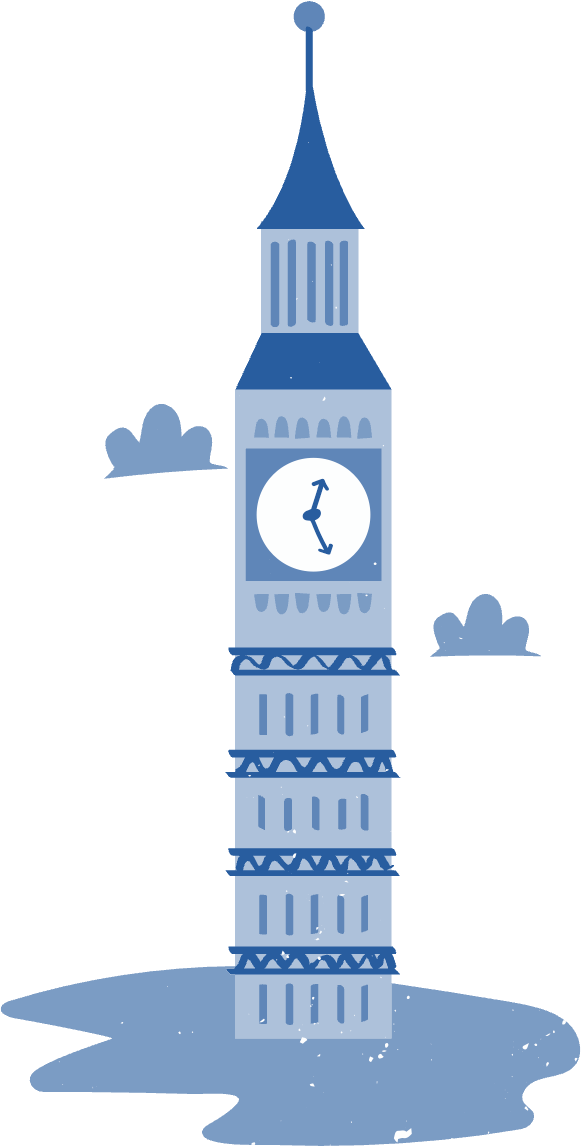 SNAPSHOT
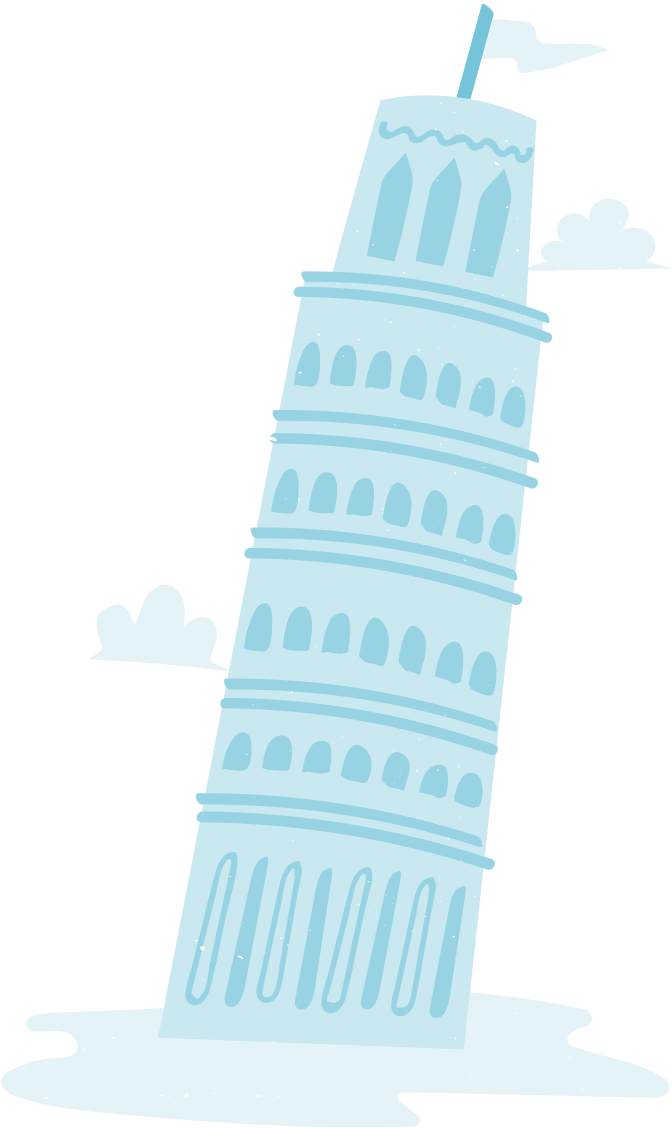 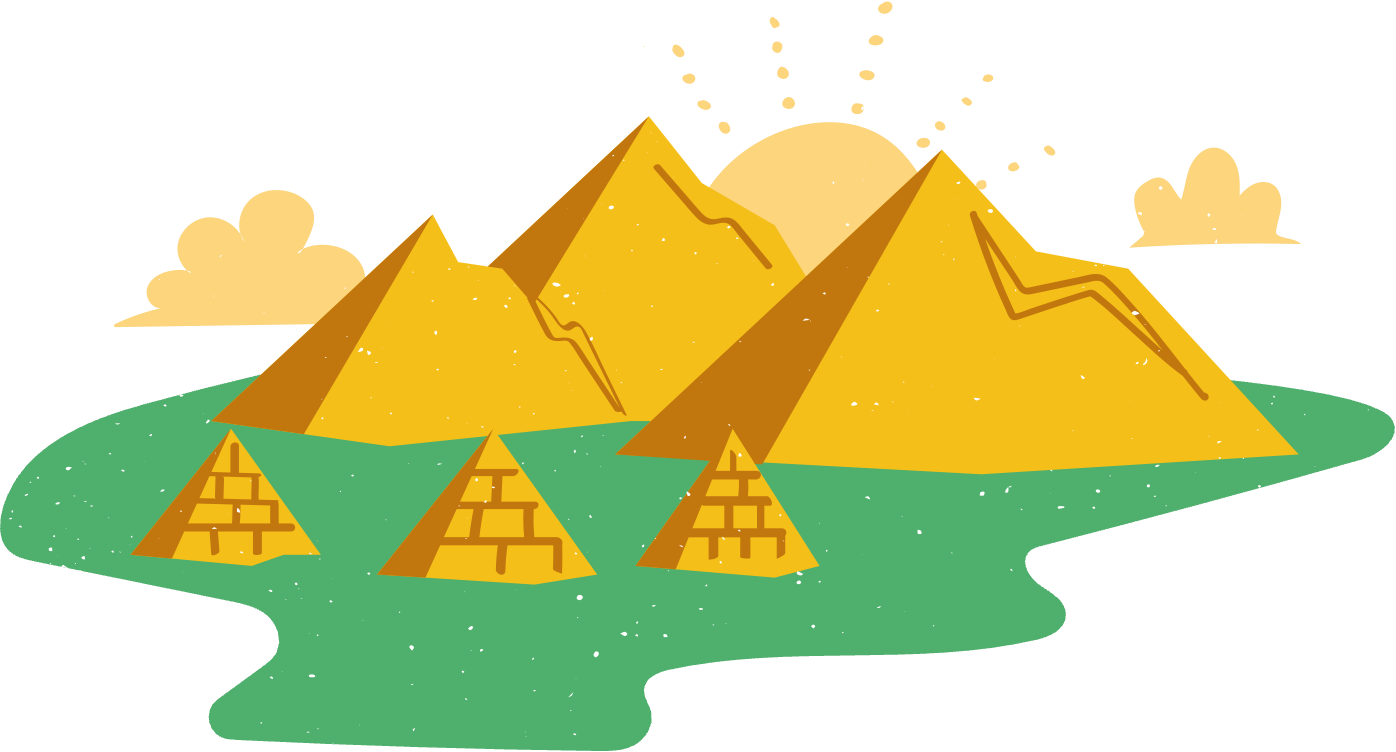 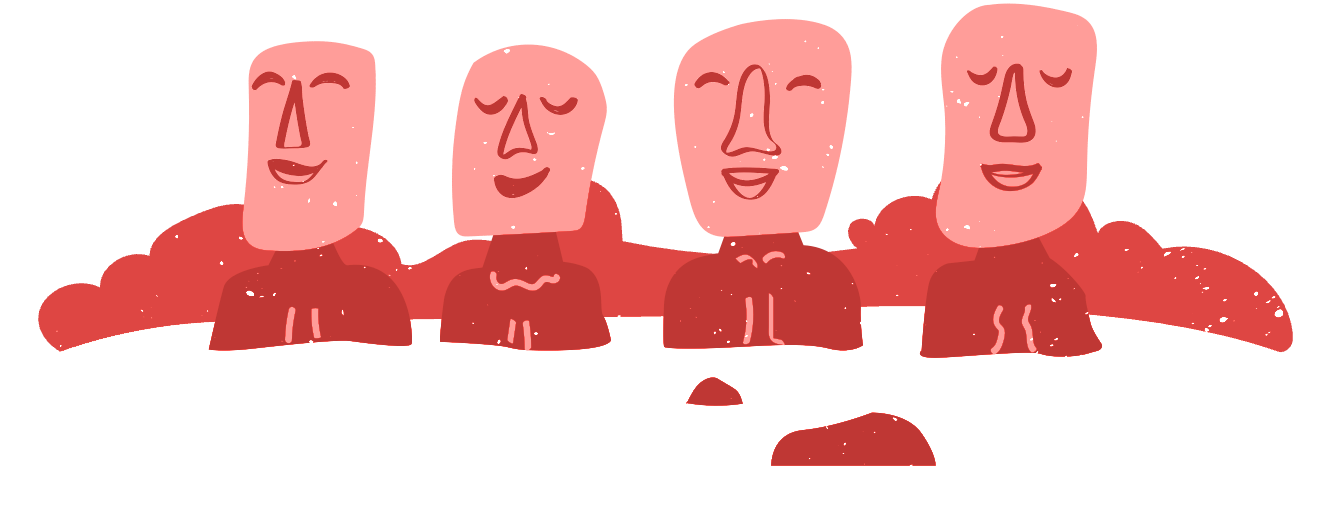 HERE’S HOW IT WORKS
Each question will test your knowledge of a landmark, location or item from around the world. 
All you have to go on is a description and a snapshot image!
Can you identify them all?

For an added challenge, click the one-minute timer video with each question 
to see how fast you can answer!
GOOD LUCK & BON VOYAGE!
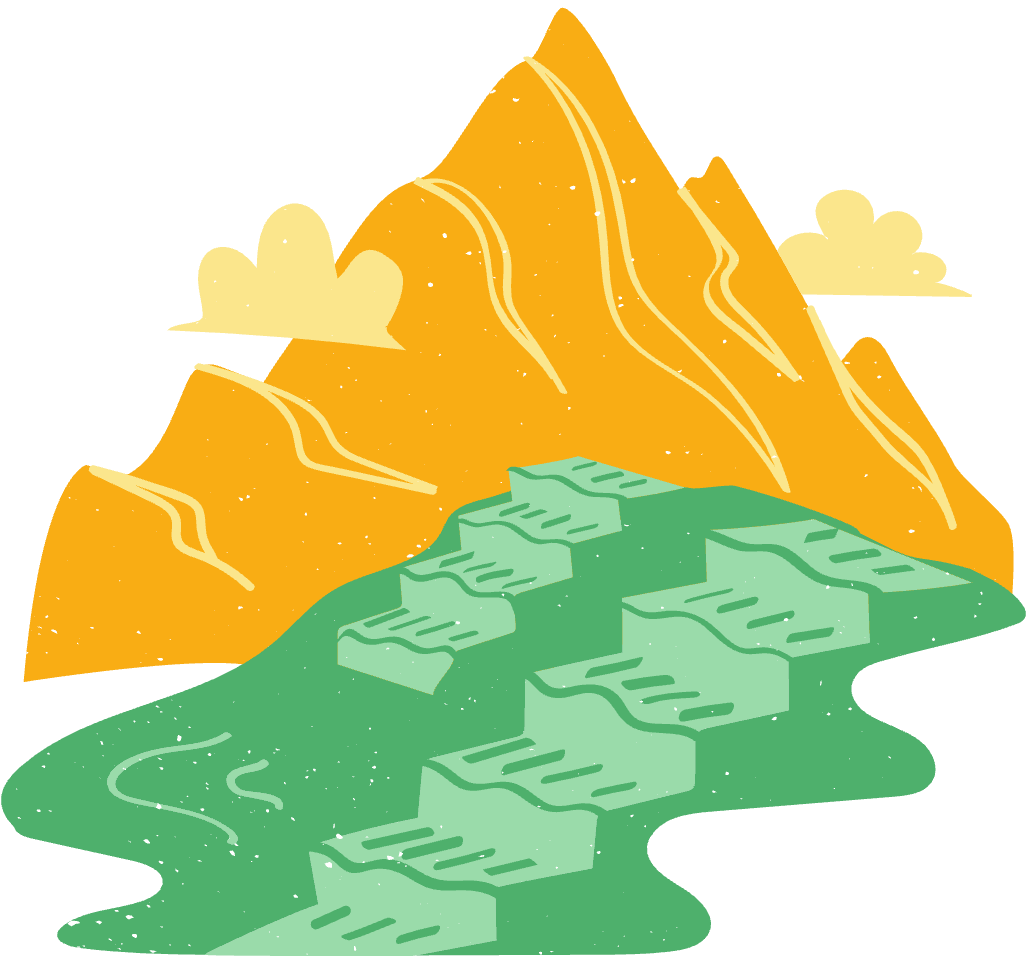 SCOREBOARD
Enjoy a little friendly competition? Print and keep track of your points here
TEAM TWO
TEAM ONE
READY?
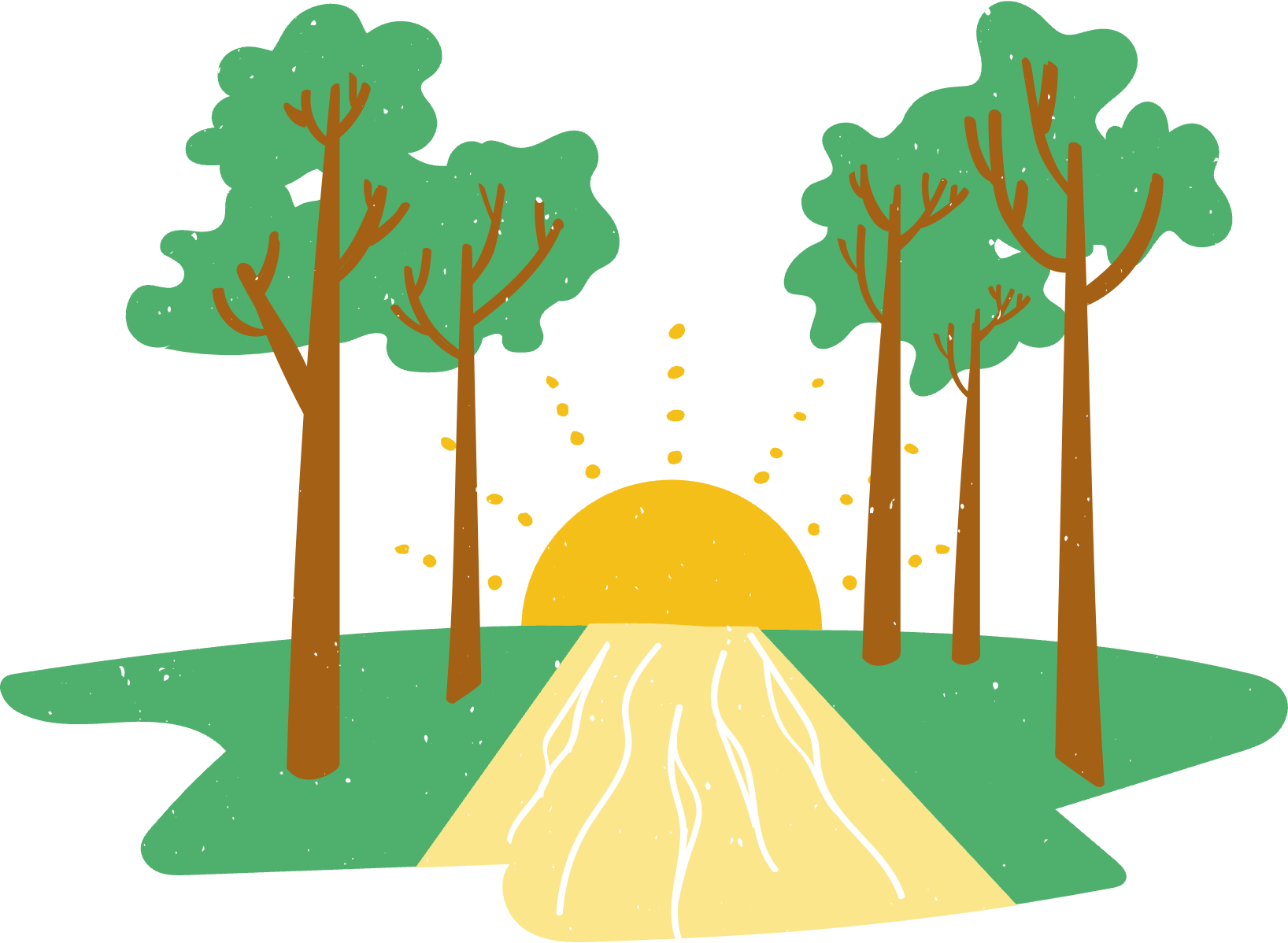 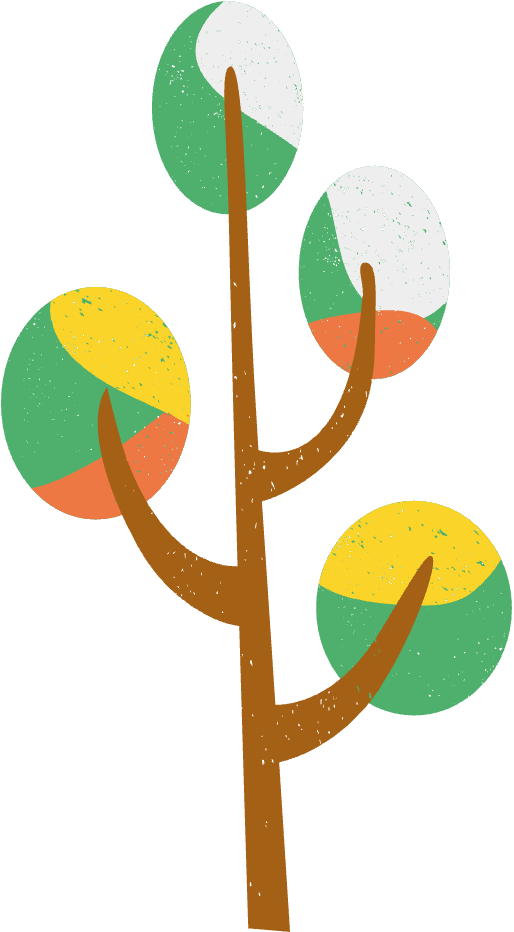 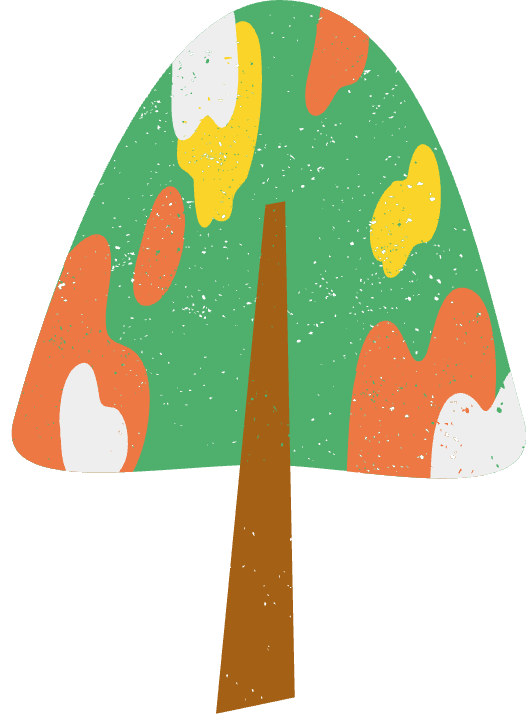 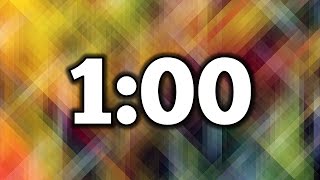 WHAT COUNTRY IS THIS IN?
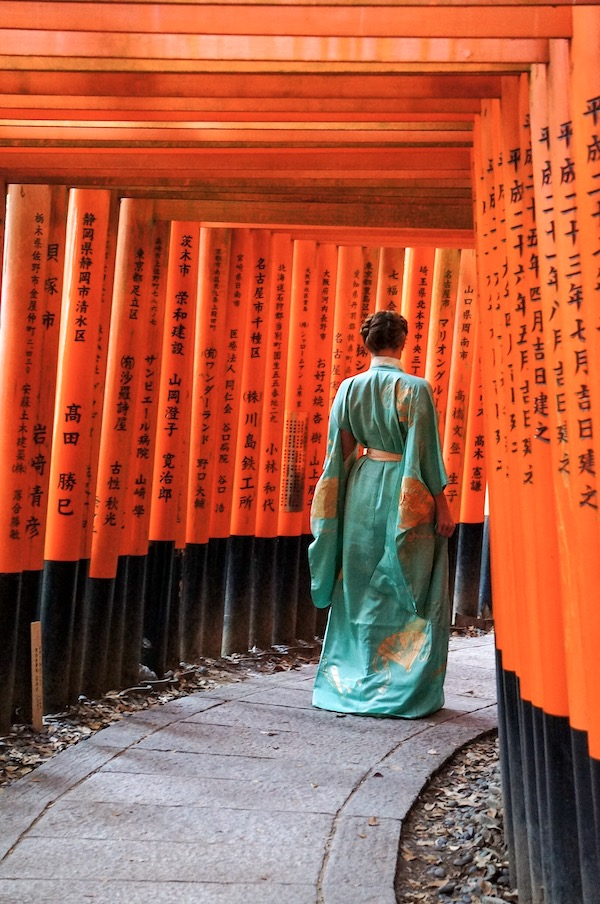 this IS IN…
In addition to shrines like this, this country is also known for its unique comic and animation style—Pokémon, anyone?
WHAT COUNTRY IS THIS IN?
ANSWER
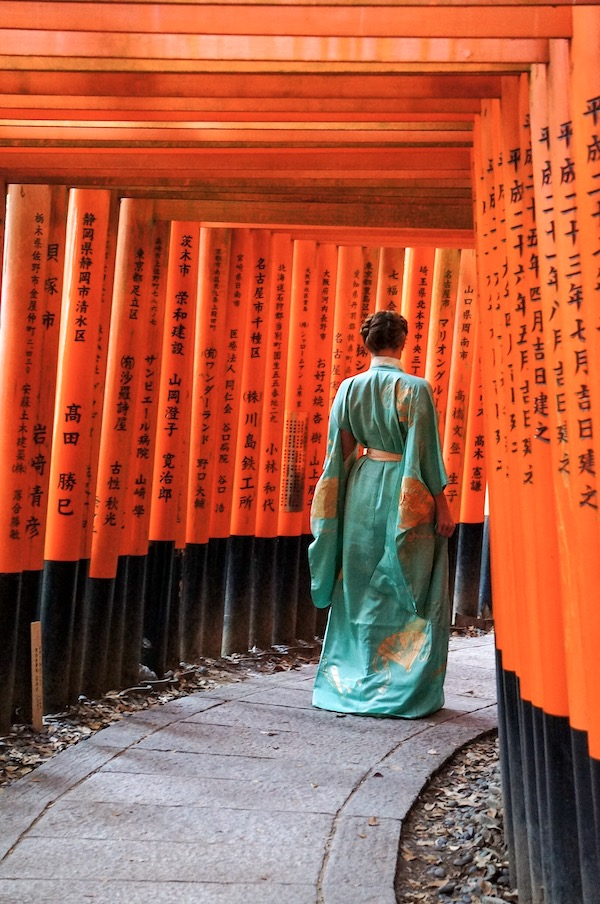 this IS IN…
JAPAN
The Fushimi Inari Shrine is an important Shinto shrine in southern Kyoto.
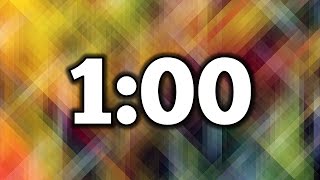 WHAT IS THE FORMAL NAME OF THIS STATUE?
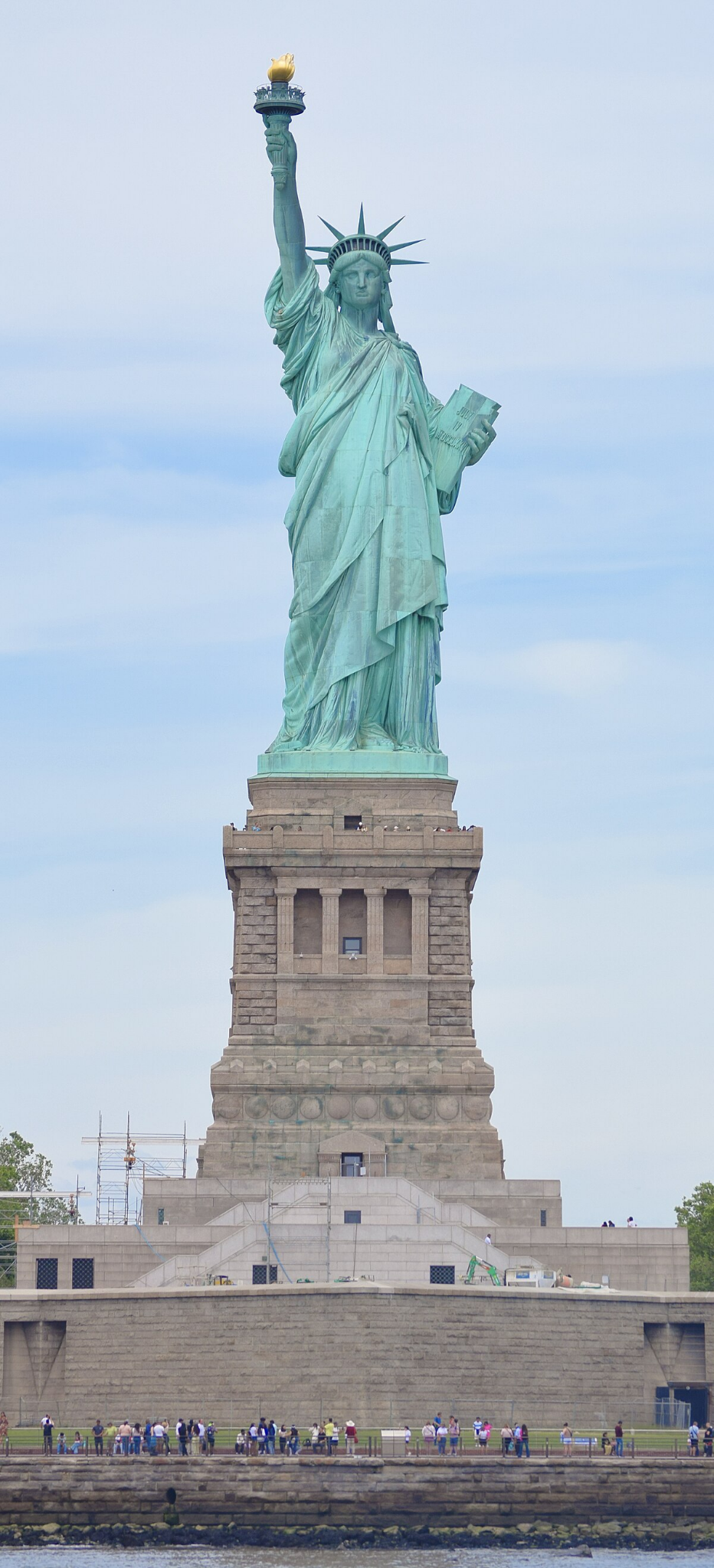 THIS IS…
This iconic statue stands in New York Harbor. It was a gift to the United States from France.
WHAT IS THE FORMAL NAME OF THIS STATUE?
ANSWER
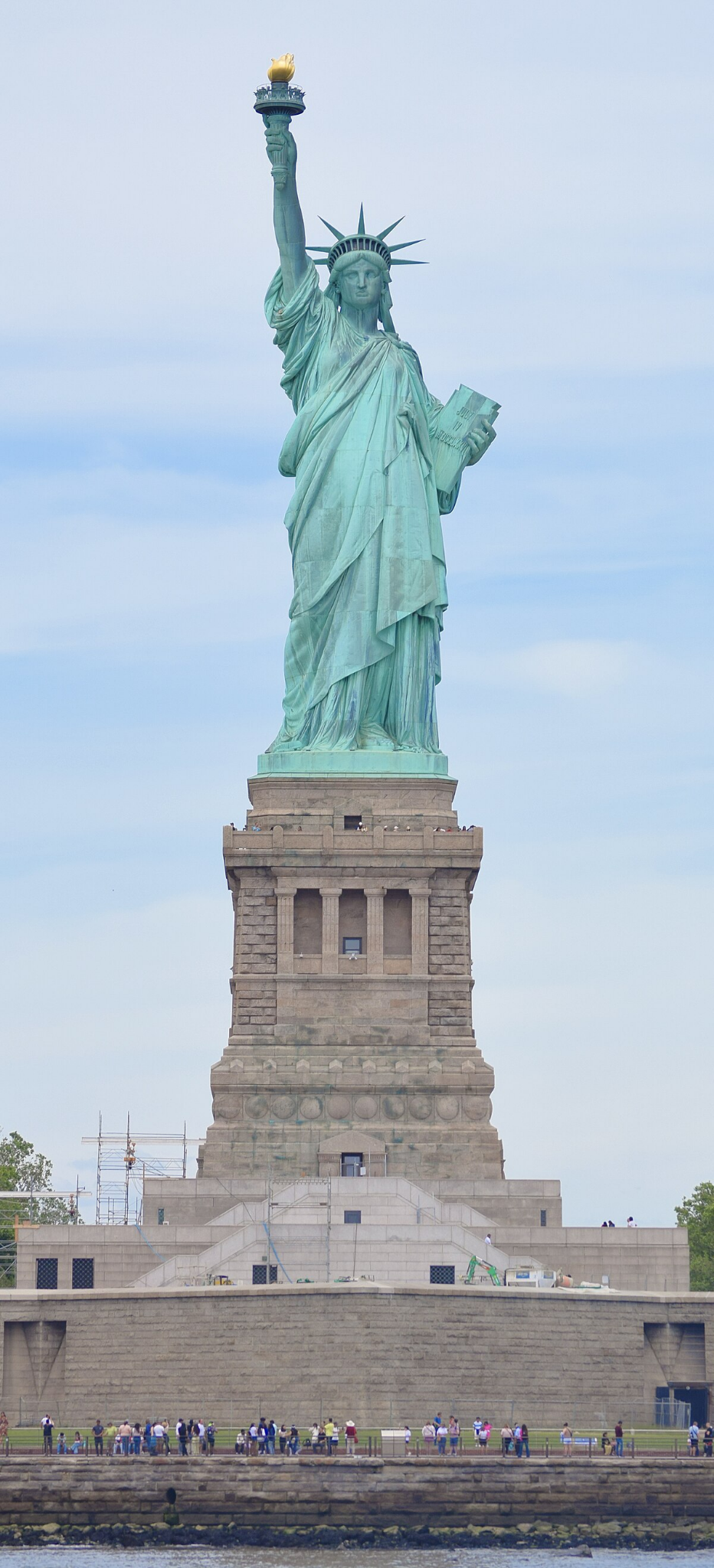 THIS IS…
LIBERTY ENLIGHTENING
THE WORLD
This statue has many nicknames,including “Lady Liberty.”
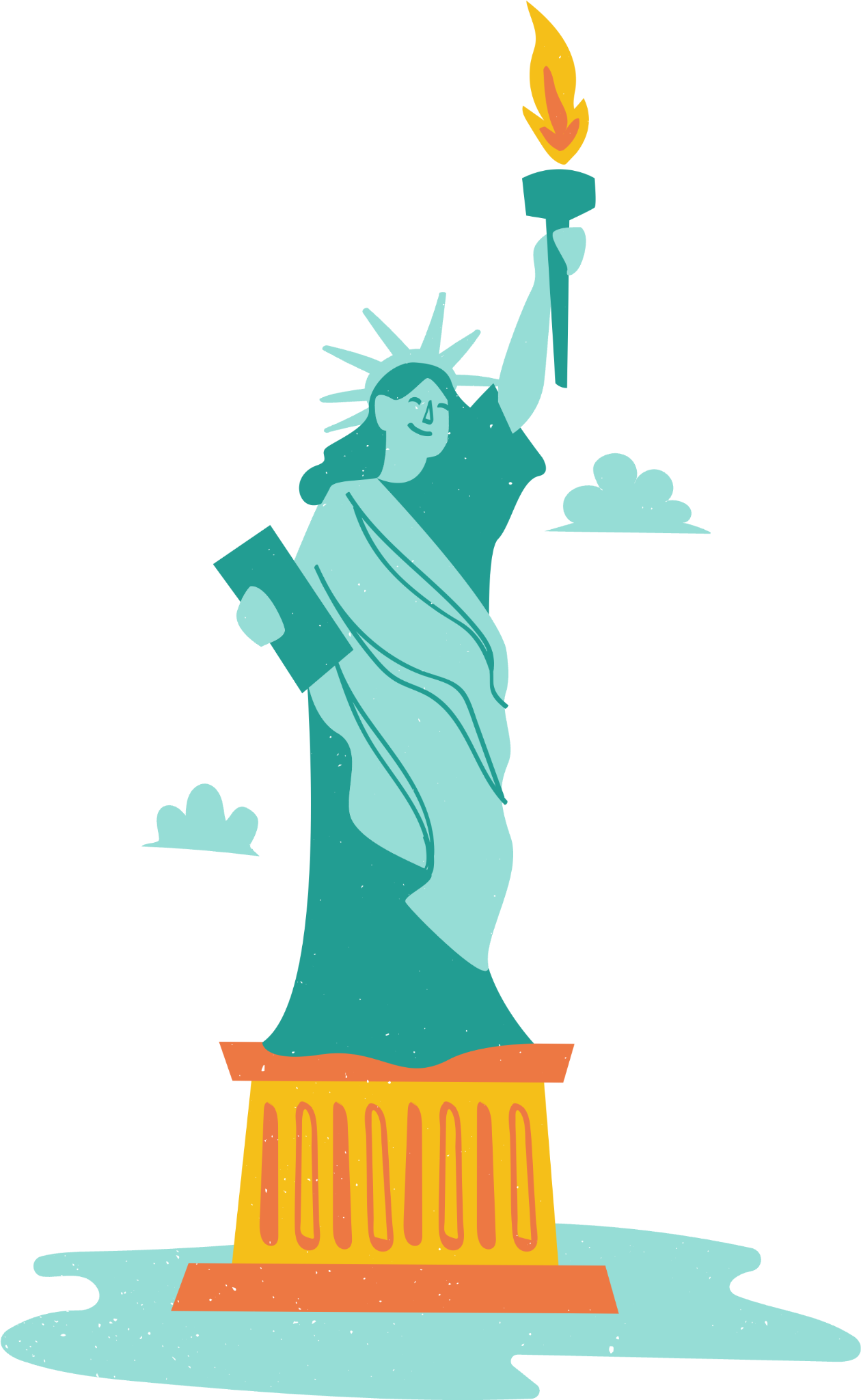 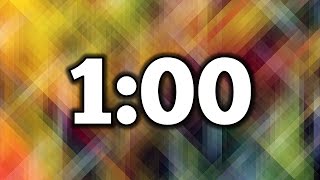 GUESS THE COUNTRY
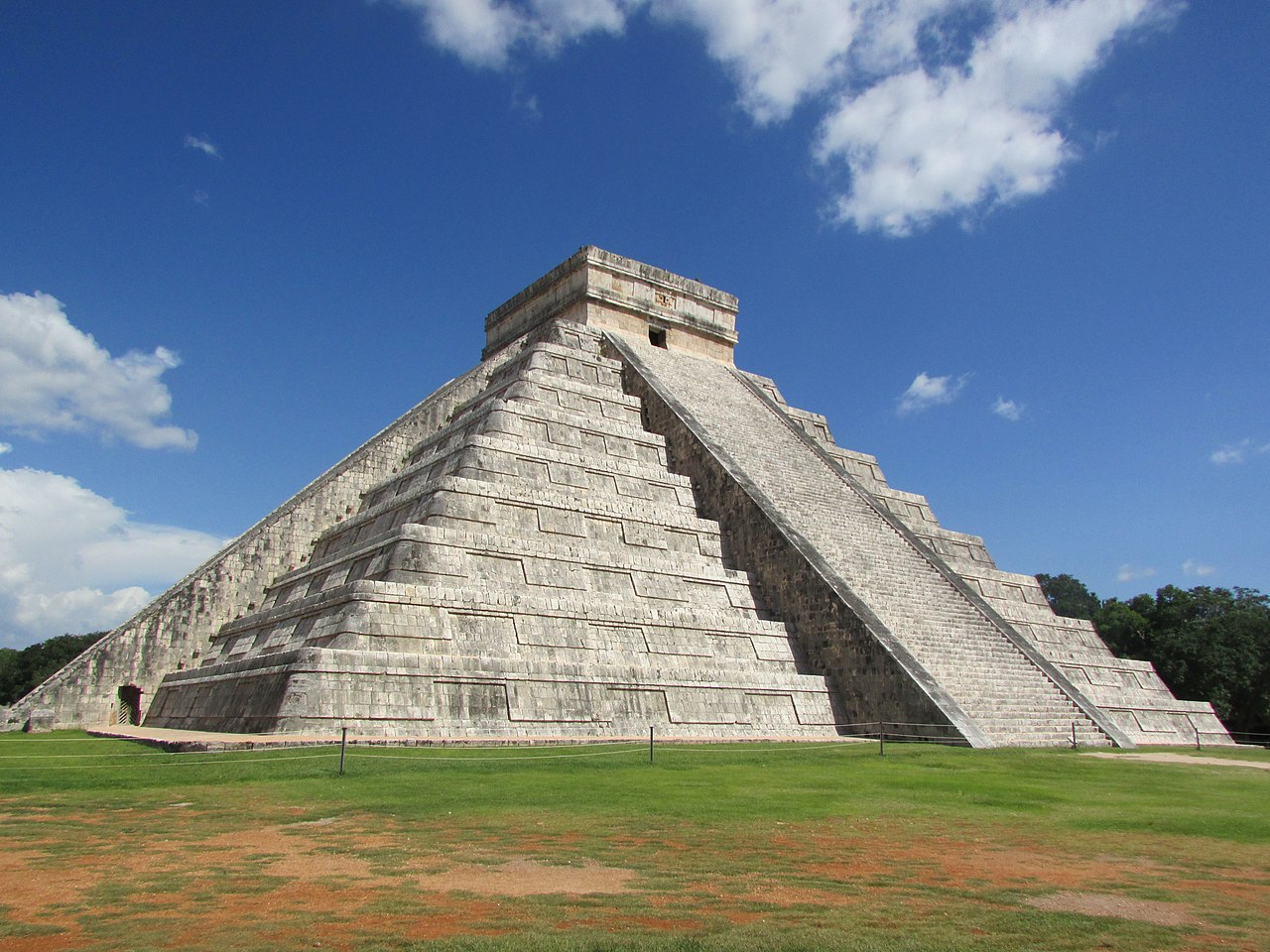 THIS IS IN…
Although considered a pyramid, this definitely isn’t in Egypt.
GUESS THE COUNTRY
ANSWER
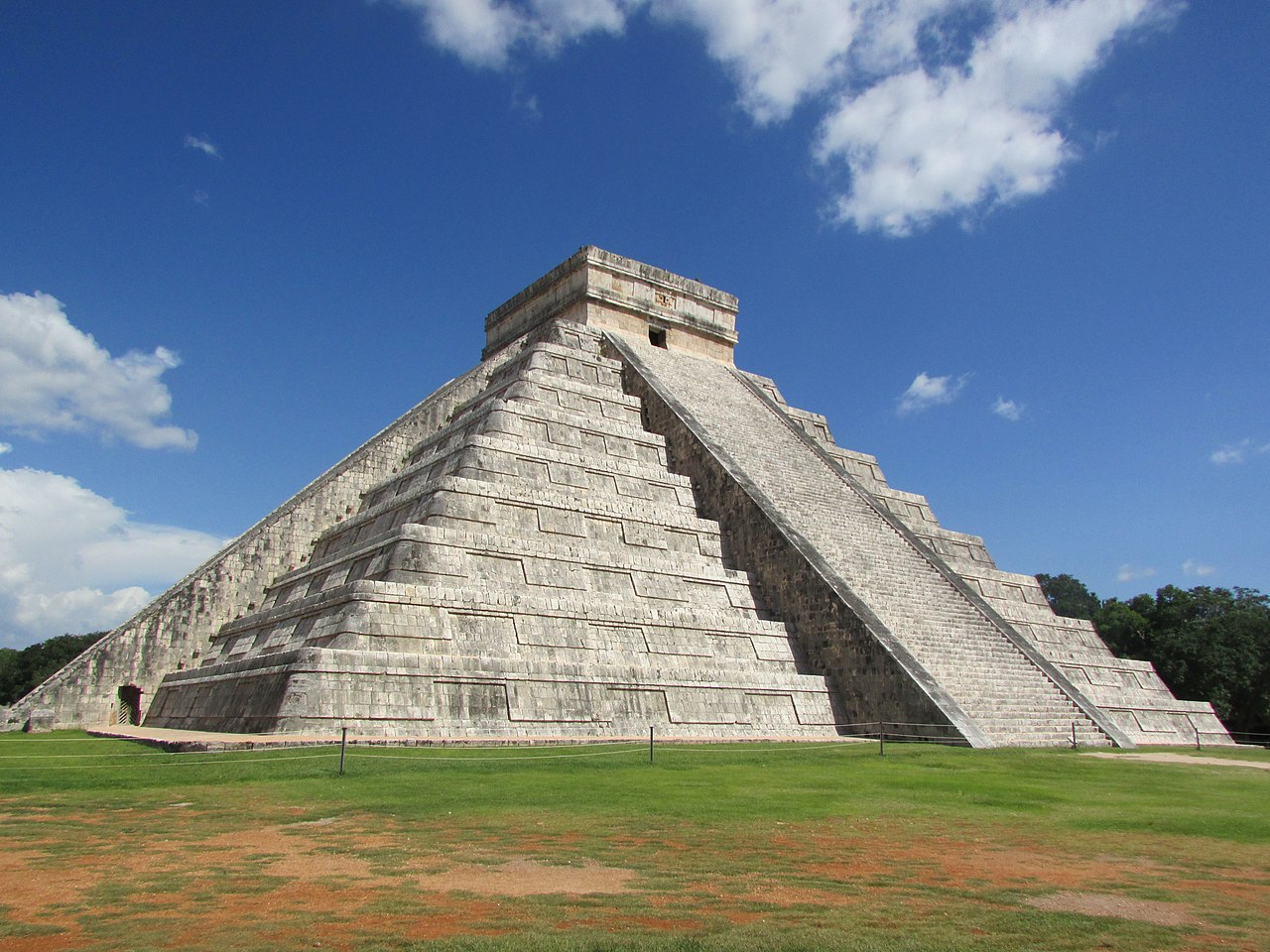 THIS IS IN…
MEXICO
This Mesoamerican pyramid, El Castillo (“the Castle”), is in the ancient Mayan city of Chichen Itza, one of the New Seven Wonders of the World.
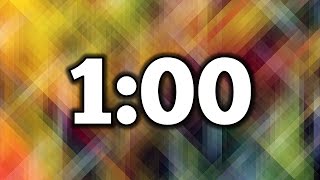 GUESS THE CITY
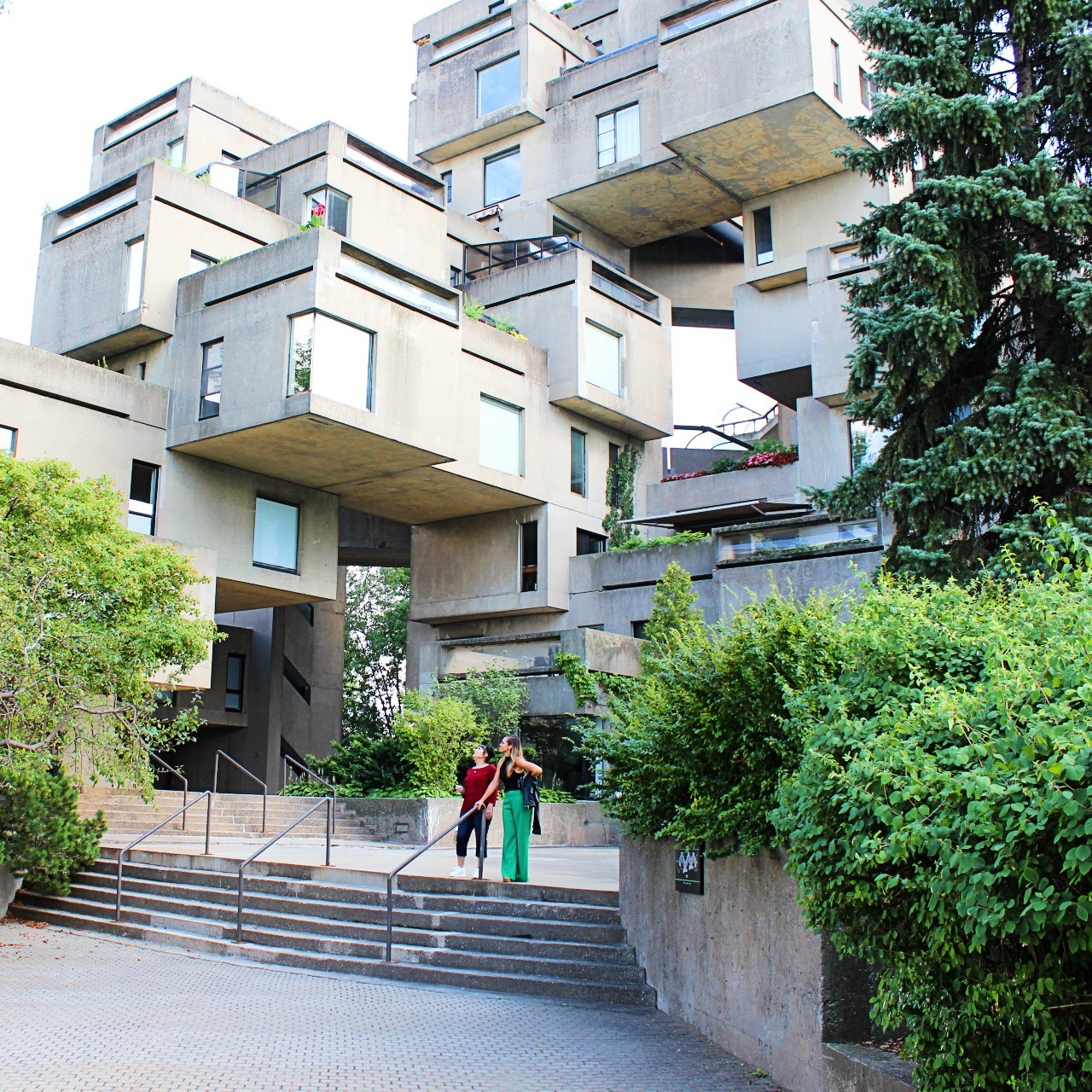 THIS CITY IS…
This Canadian building, Habitat 67, was originally built as an experimental residential complex.
GUESS THE CITY
ANSWER
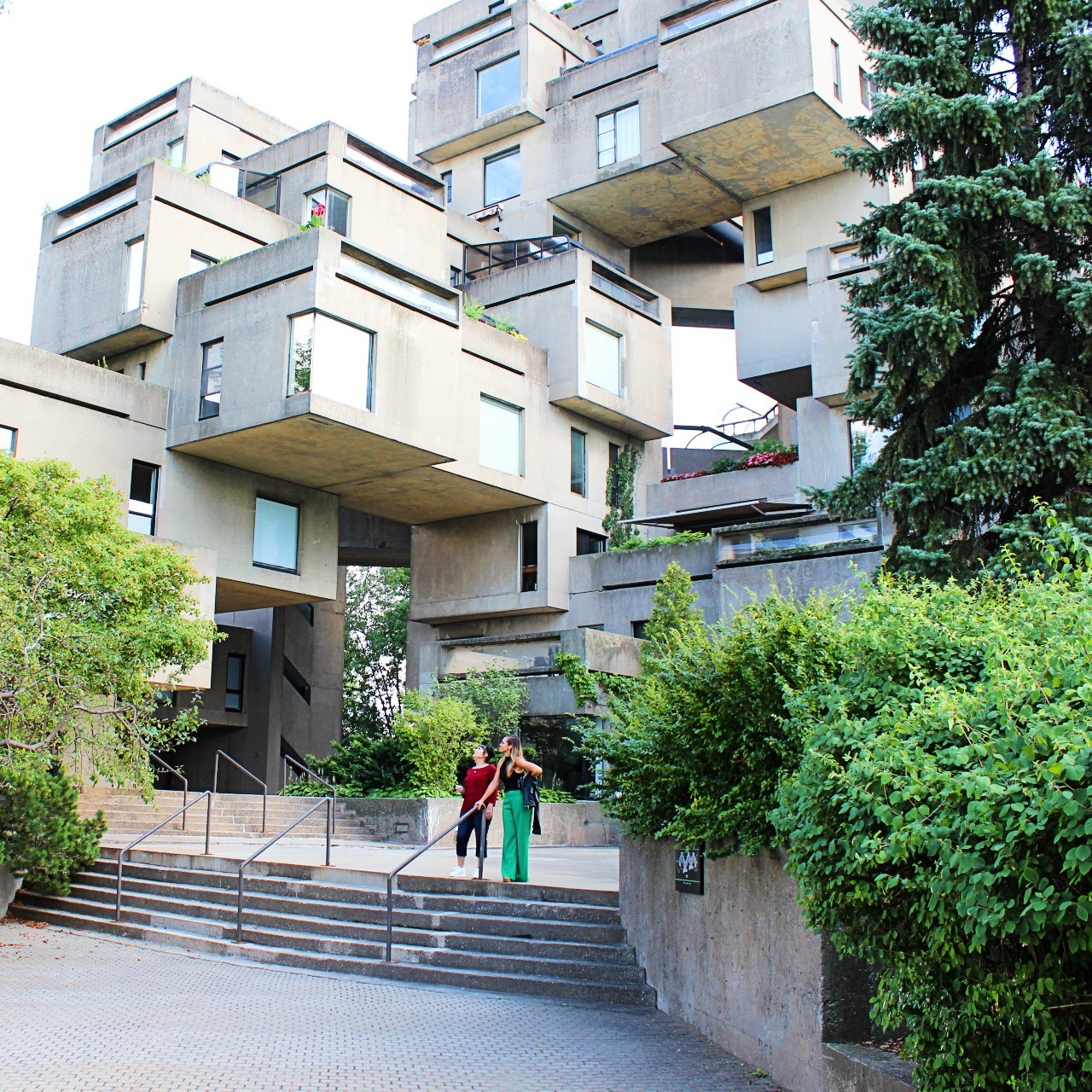 THIS CITY IS…
MONTRÉAL
Montréal’s Habitat 67 was designed to rethink city and suburban living. Each unit in the building had direct access and privacy, but also a rooftop garden. The architect, Moshe Safdie, would say, “For everyone a garden.”
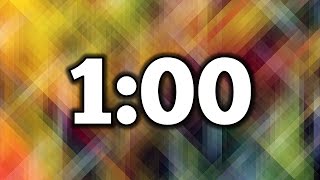 WHAT IS THIS CALLED?
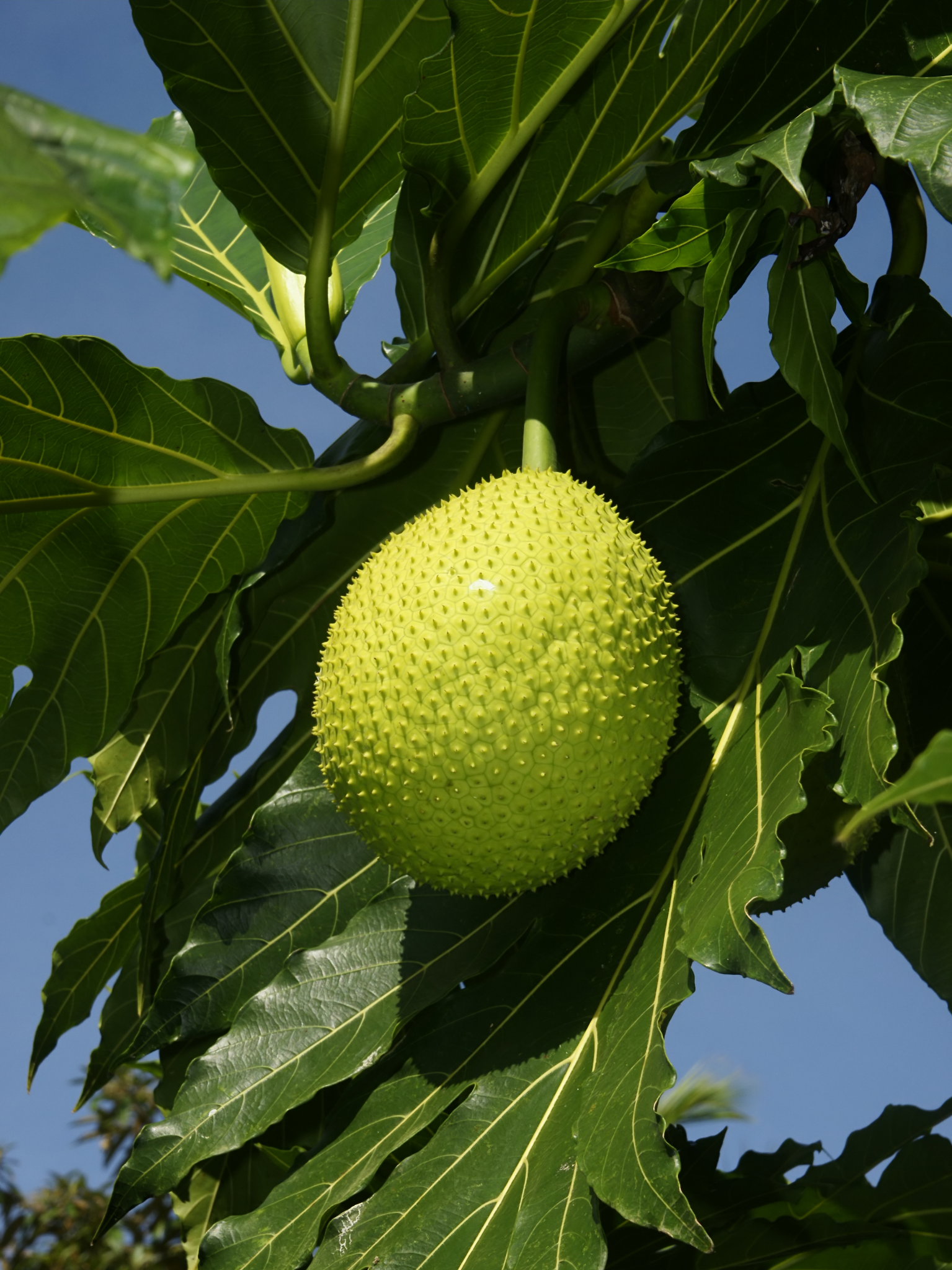 THIS IS…
This is a fruit, but you probably won’t have it sliced with bananas and strawberries. 
In fact, it’s not usually eaten raw at all!
BREADFRUIT
WHAT IS THIS CALLED?
ANSWER
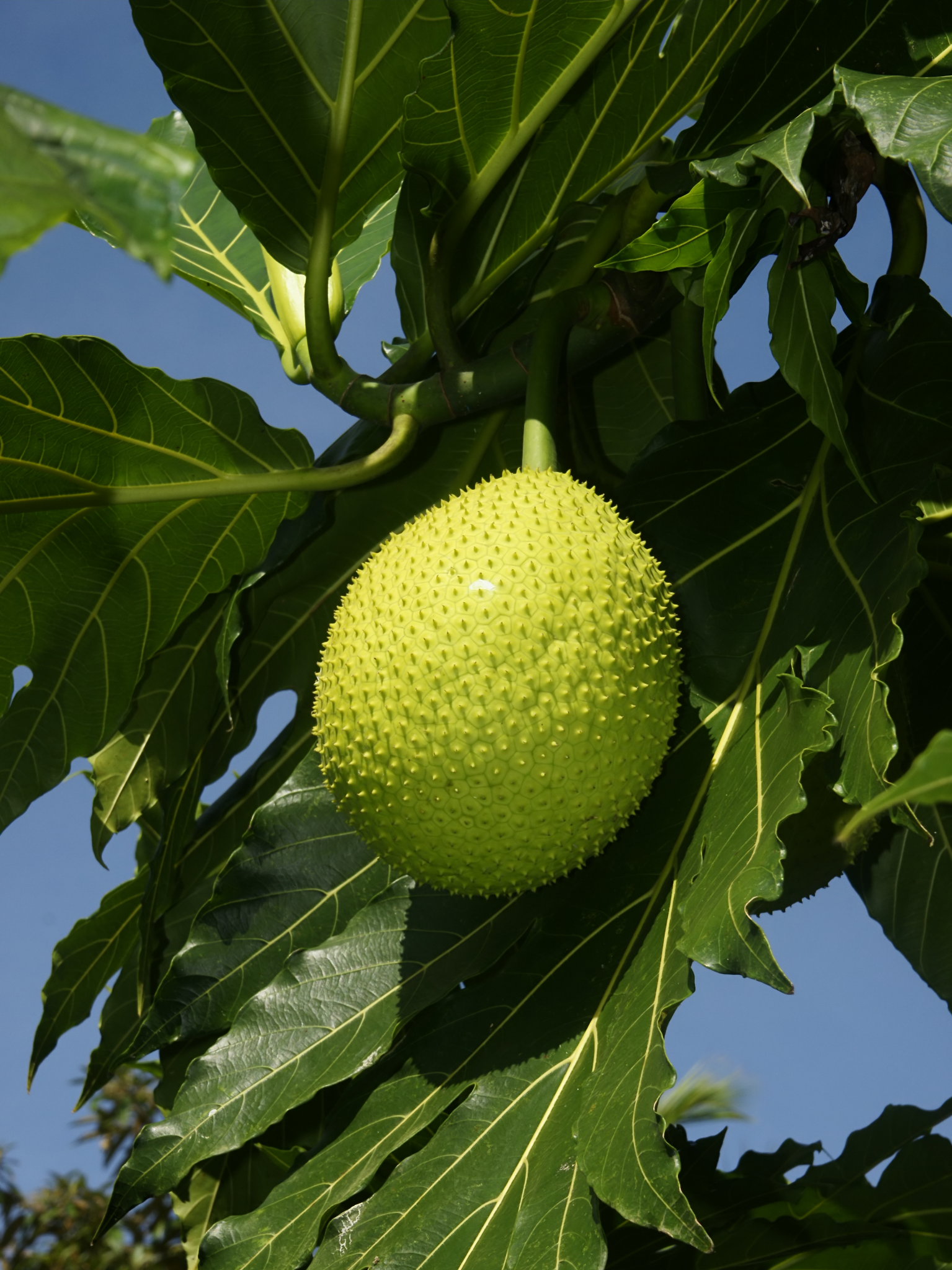 THIS IS…
Typically found in the South Pacific and other tropical areas, breadfruit is a starchy fruit that is usually roasted, baked, boiled or even dried into flour.
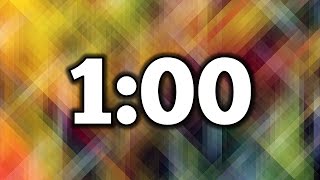 NAME THIS ICONIC BUILDING
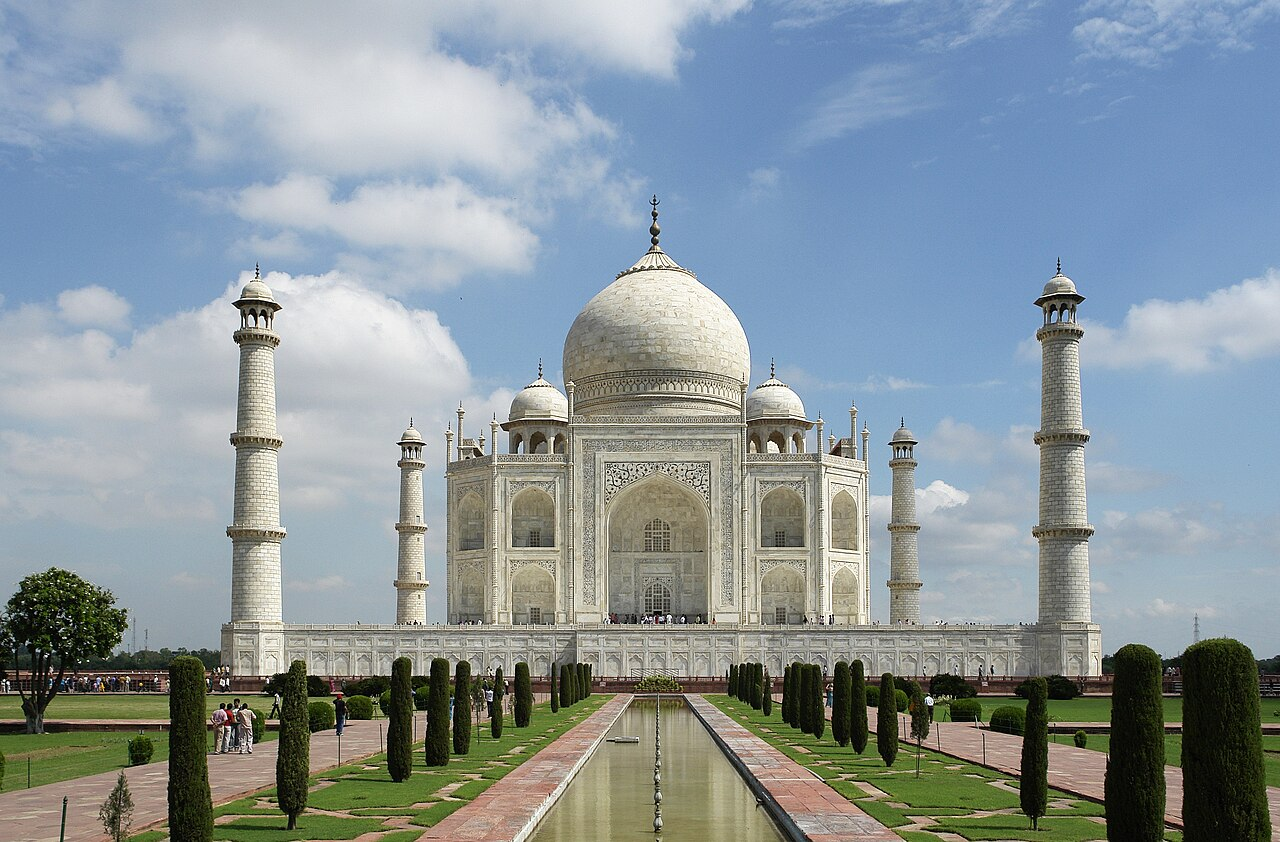 THIS IS…
This is one of the New Seven Wonders of the World. It sits on the southern bank of the Yamuna River.
THE TAJ MAHAL
NAME THIS ICONIC BUILDING
ANSWER
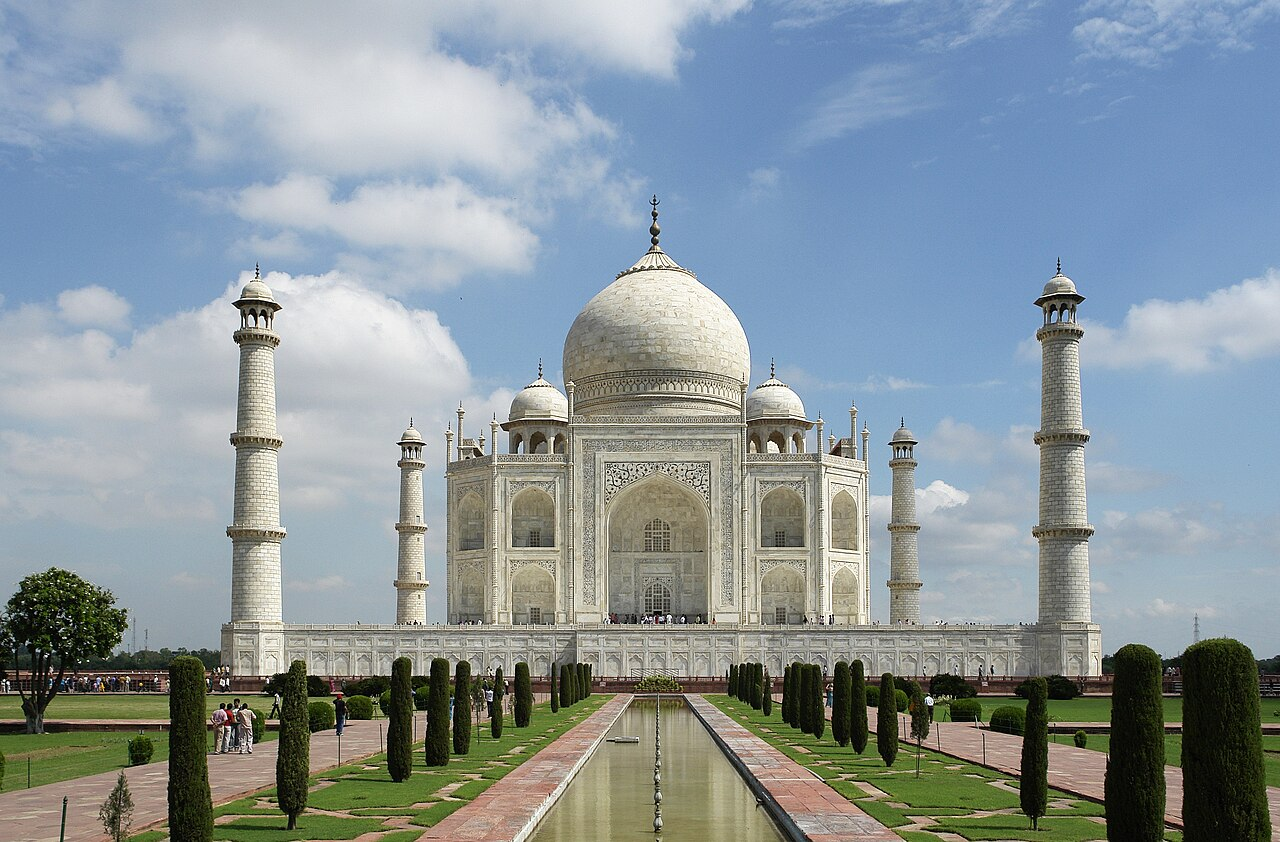 THIS IS…
This white marble structure was built by the Mughal emperor Shah Jahan in honour of his beloved wife, Mumtaz. Talk about true love!
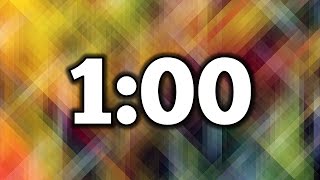 WHAT RIVER IS THIS?
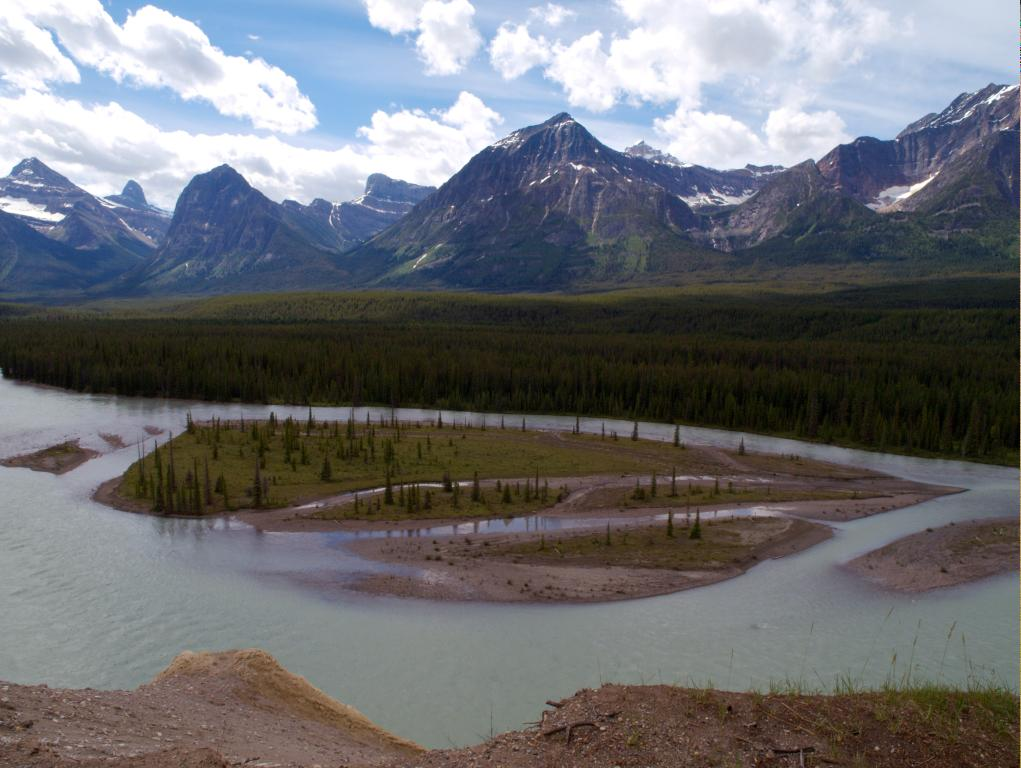 IT IS THE…
This river runs 1,538 km from Jasper National Park to a lake that shares its name.
ATHABASCA RIVER
WHAT RIVER IS THIS?
ANSWER
IT IS THE…
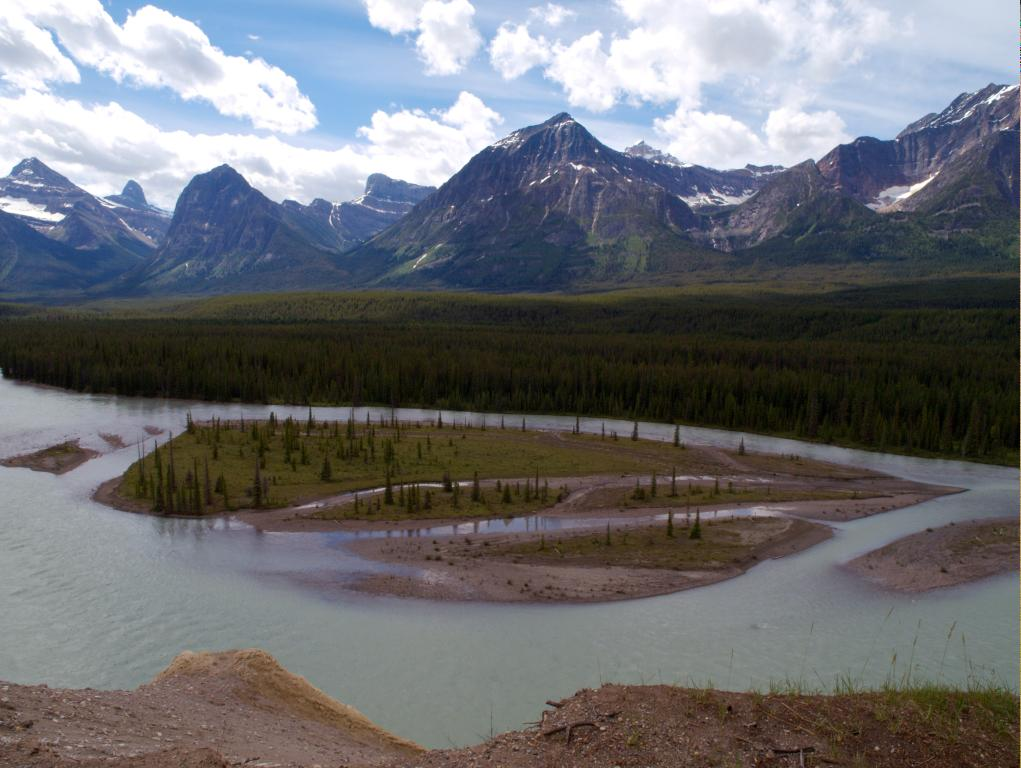 This is the longest river in Alberta! 

It has been an important hunting and fishing site for Tsek'ehne, Secwépemc, Ktunaxa, Salish, Stoney Nakoda, Cree, and Métis Peoples.
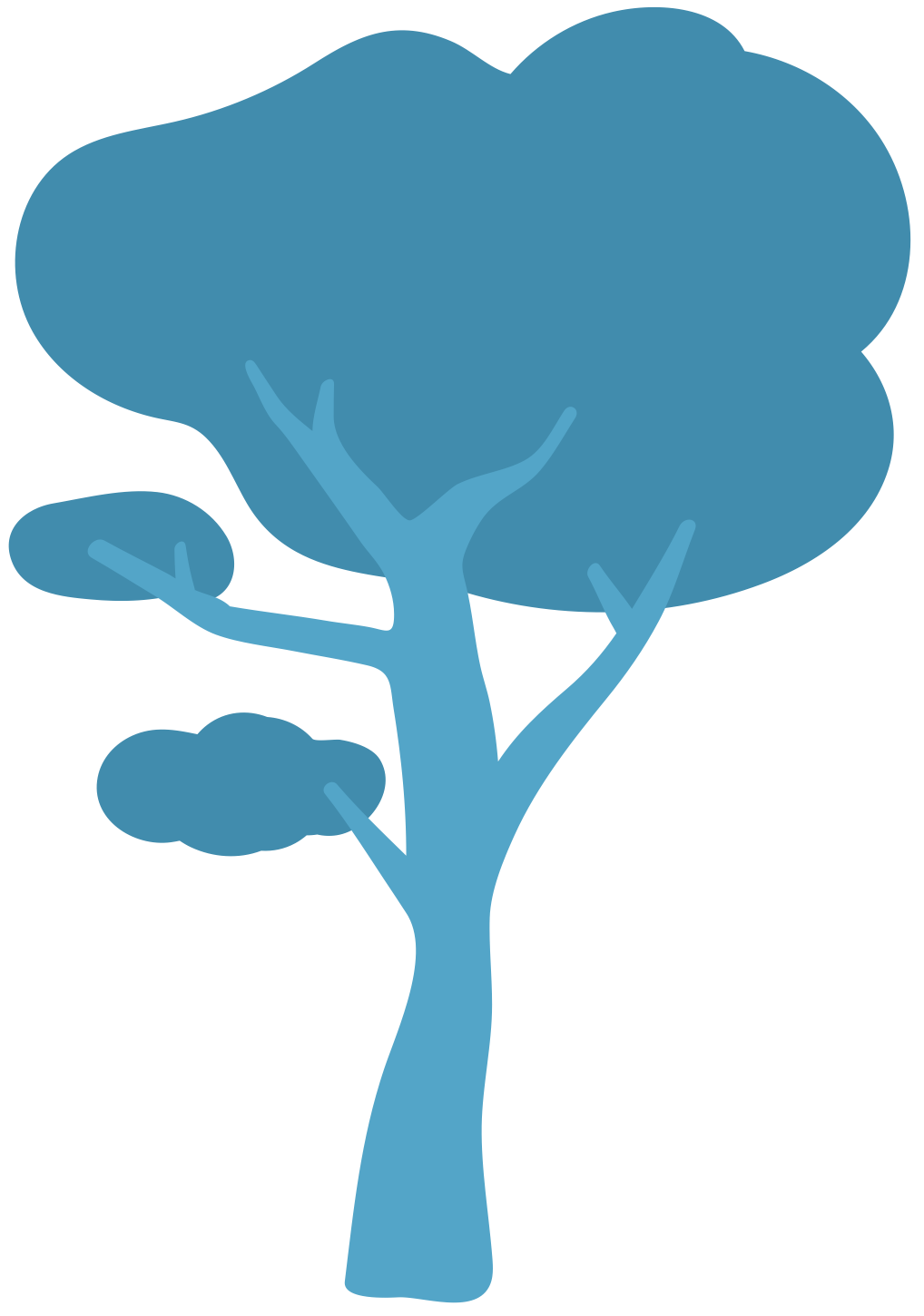 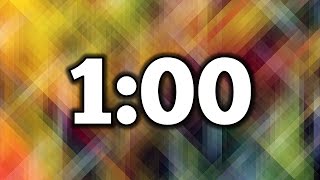 WHAT IS RAPA NUI?
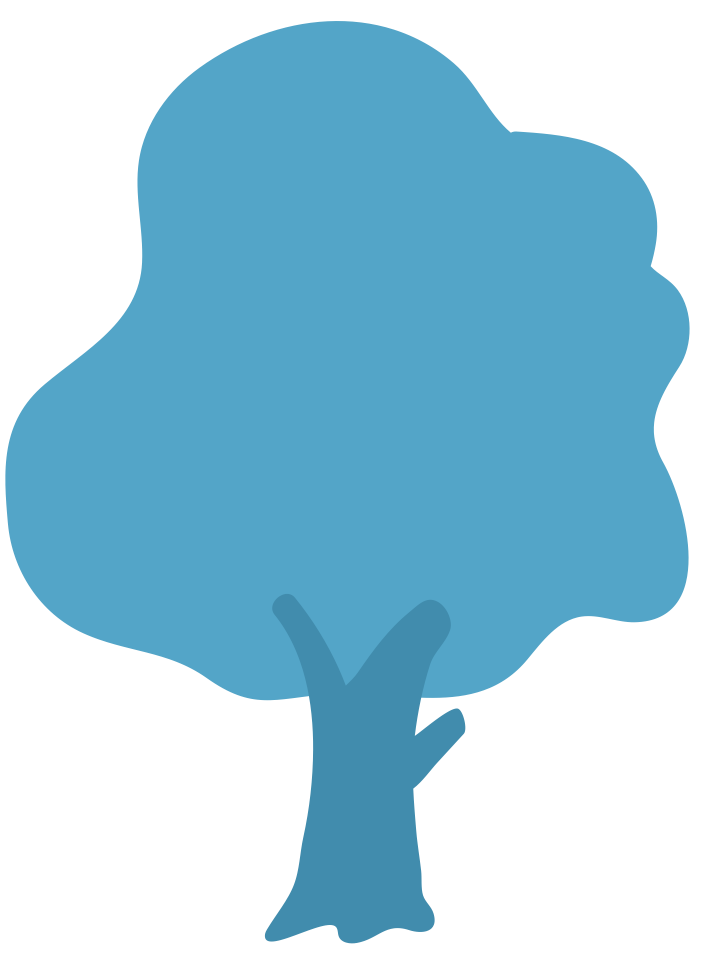 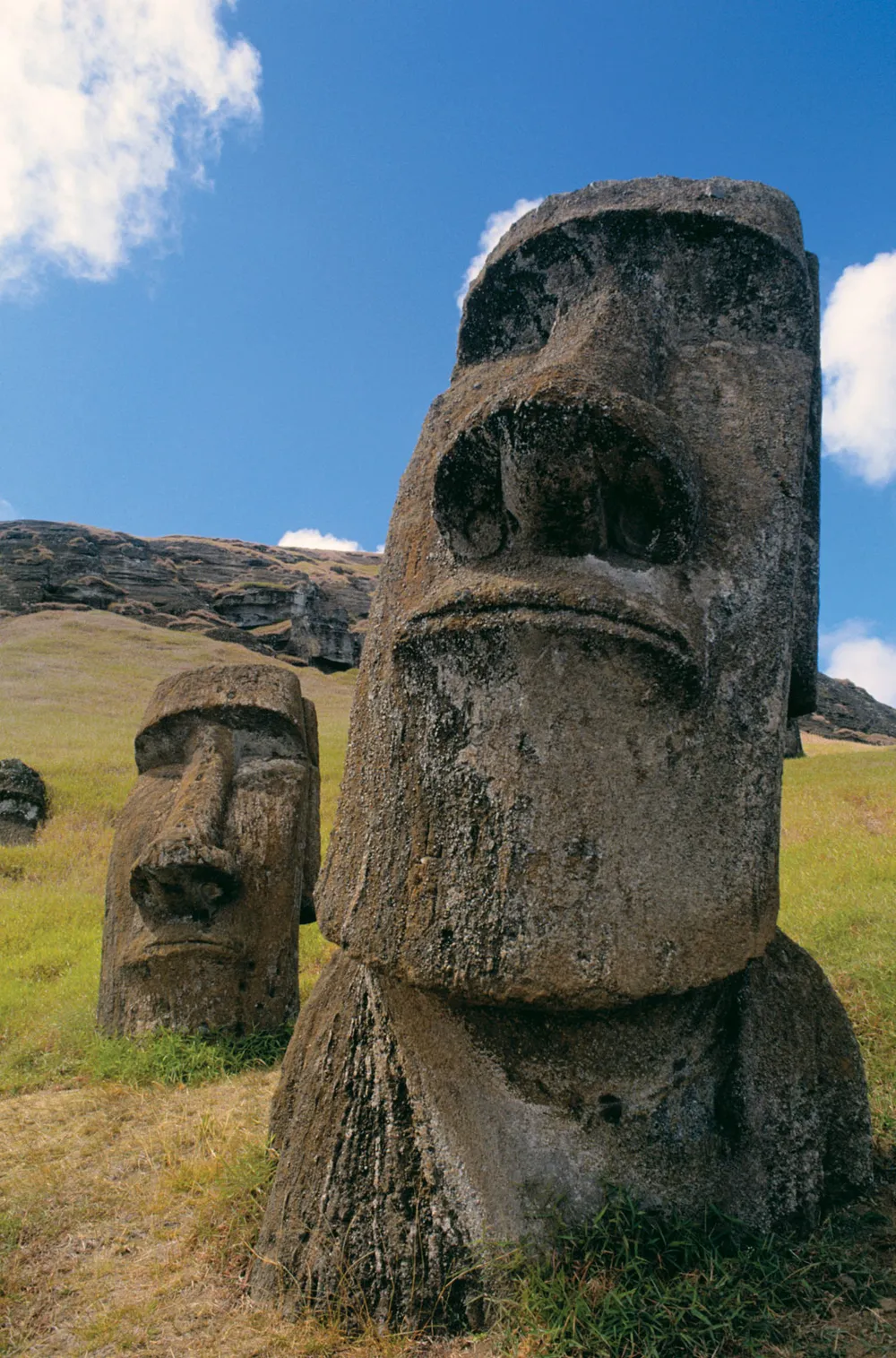 IT IS…
This isolated island houses over 600 gigantic stone statues called moai (pronounced “moe-eye”).
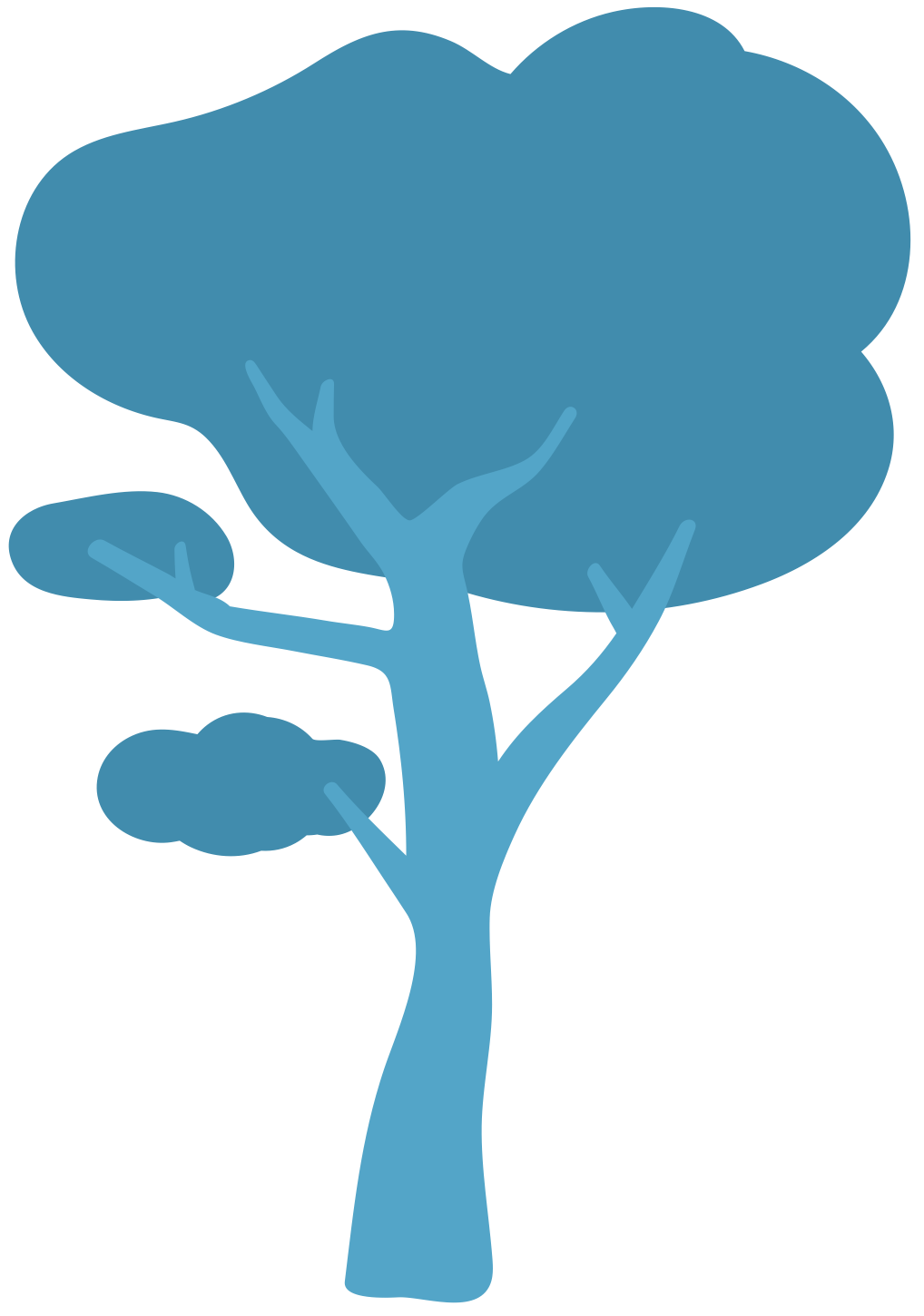 EASTER ISLAND
WHAT IS RAPA NUI?
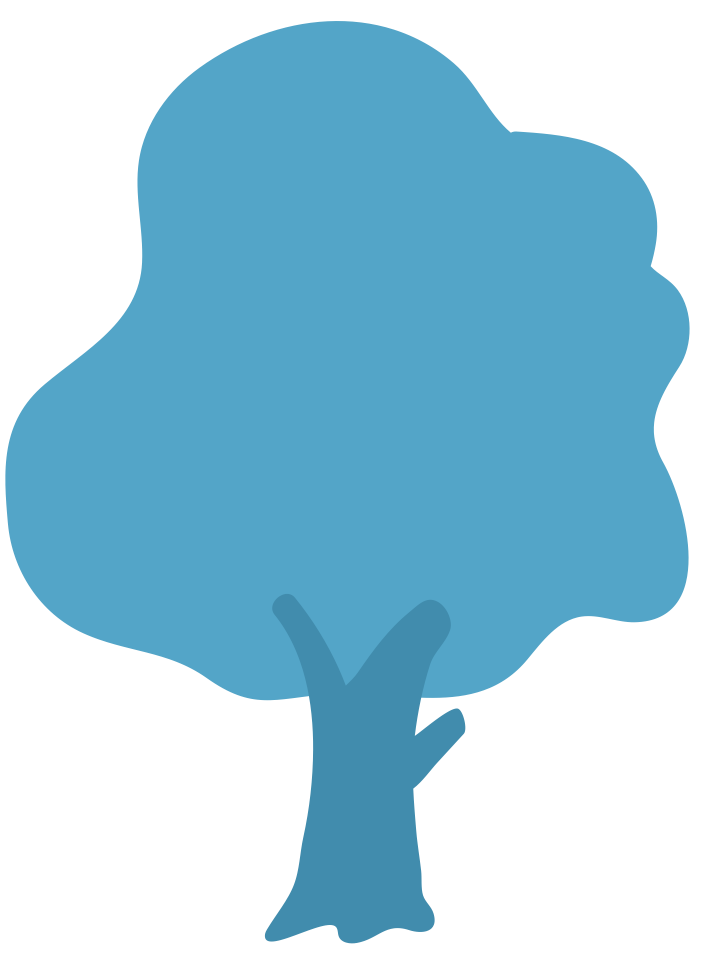 ANSWER
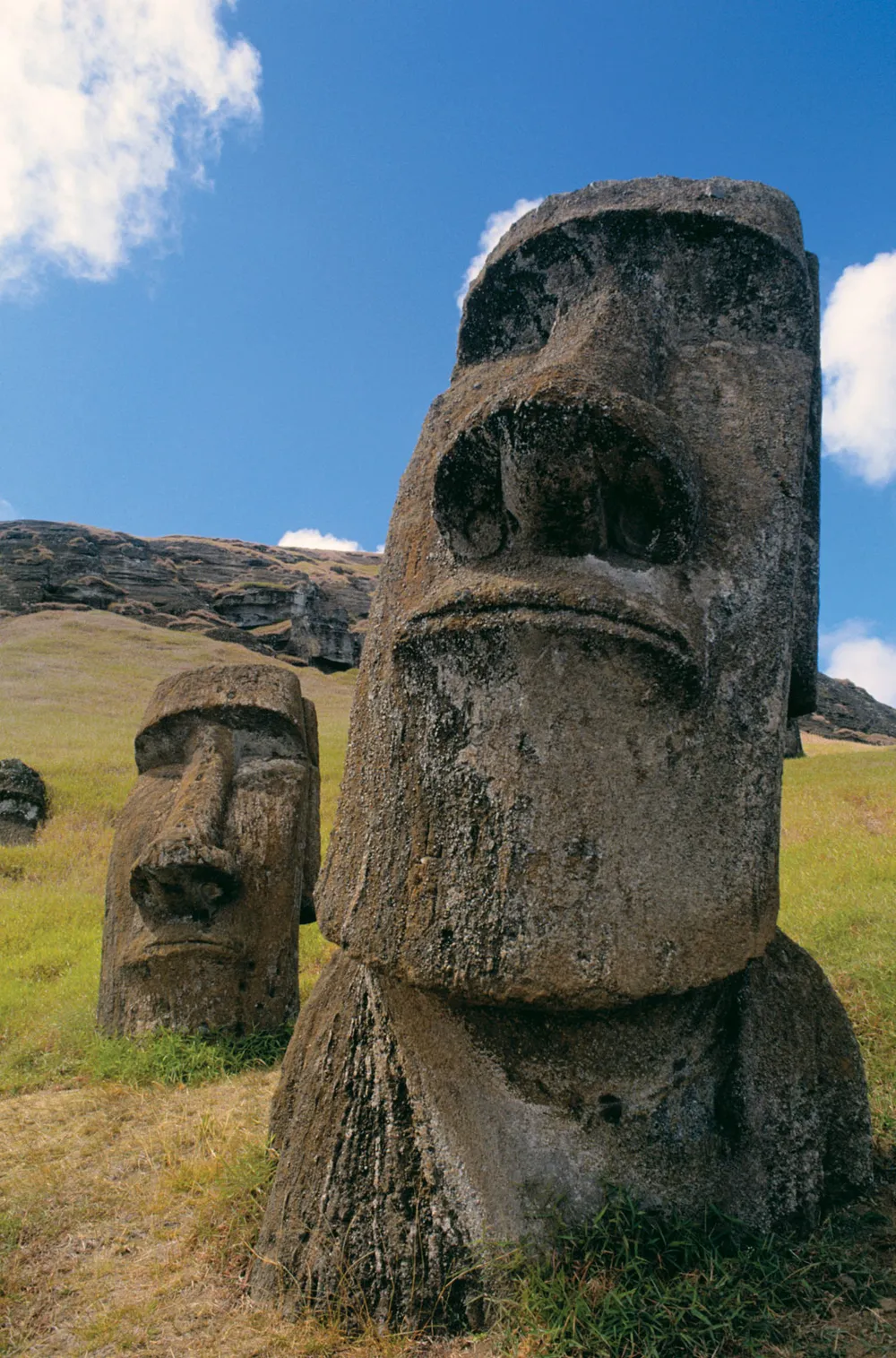 IT IS…
Also known as Rapa Nui or “Great Rapa,” Easter Island is possibly one of the loneliest places on earth, despite its rich Polynesian history.
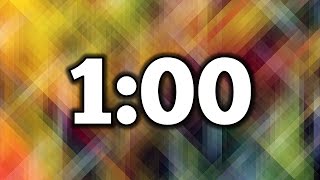 YUMMY!
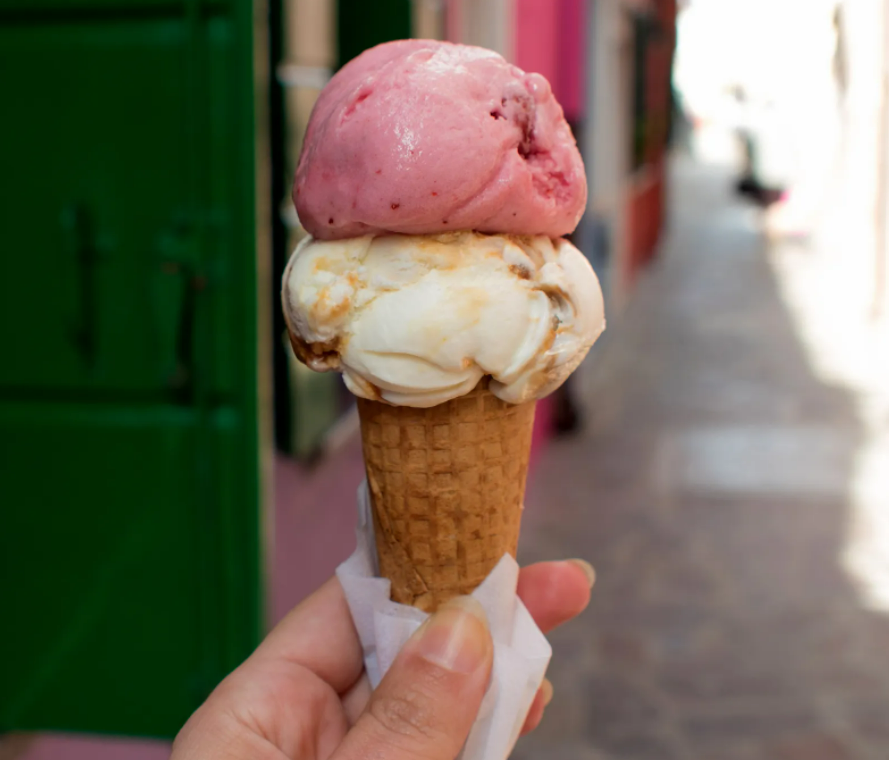 MUST BE…
This cold, creamy treat begins with whole milk and is quite dense, so it’s slow to melt.
GELATO
YUMMY!
ANSWER
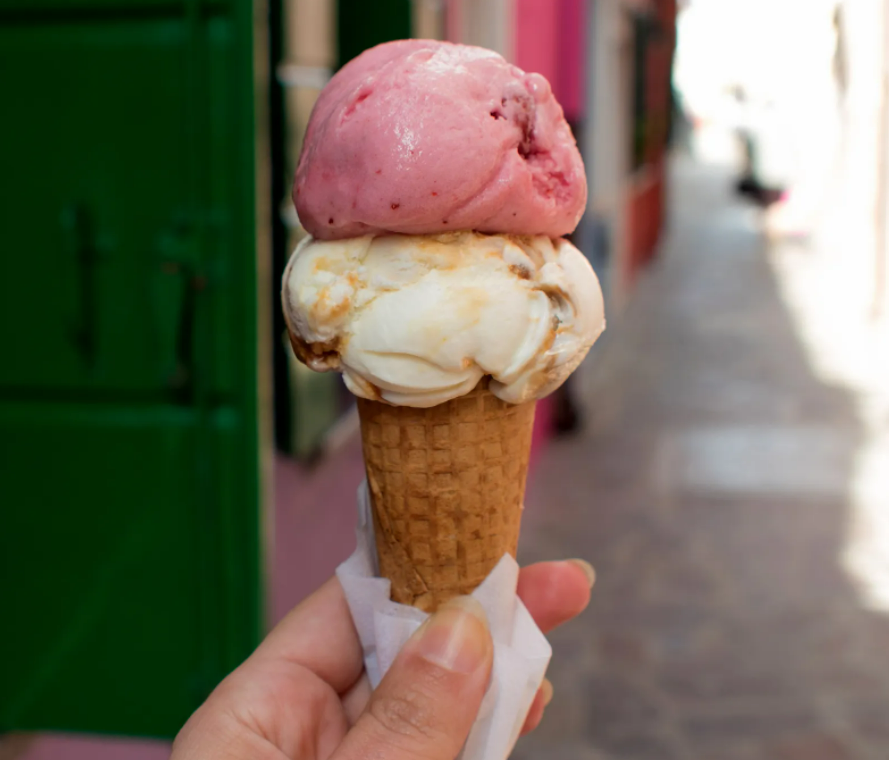 MUST BE…
Nope—not your average ice cream! With more air absorbed in the churning process, and less butterfat, gelato tends to be more intensely flavoured. In some parts of Italy, it is not unusual to have gelato as part of breakfast!
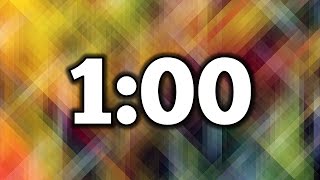 TASTY TREATS
THIS IS…
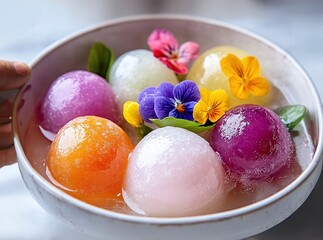 Served at many special occasions, including weddings and family reunions, this traditional Chinese dish can come in various sizes and colours.
TANG YUAN
TASTY TREATS
ANSWER
THIS IS…
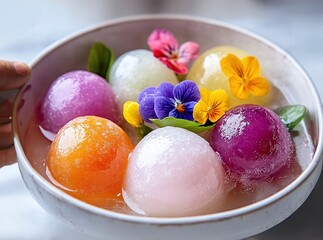 Tang yuan is a traditional Chinese dish with a delicate and soft texture. Made from glutinous rice, it can be either sweet or savoury. It is often served at the Dongzhi (winter solstice) festival.
BONUS!
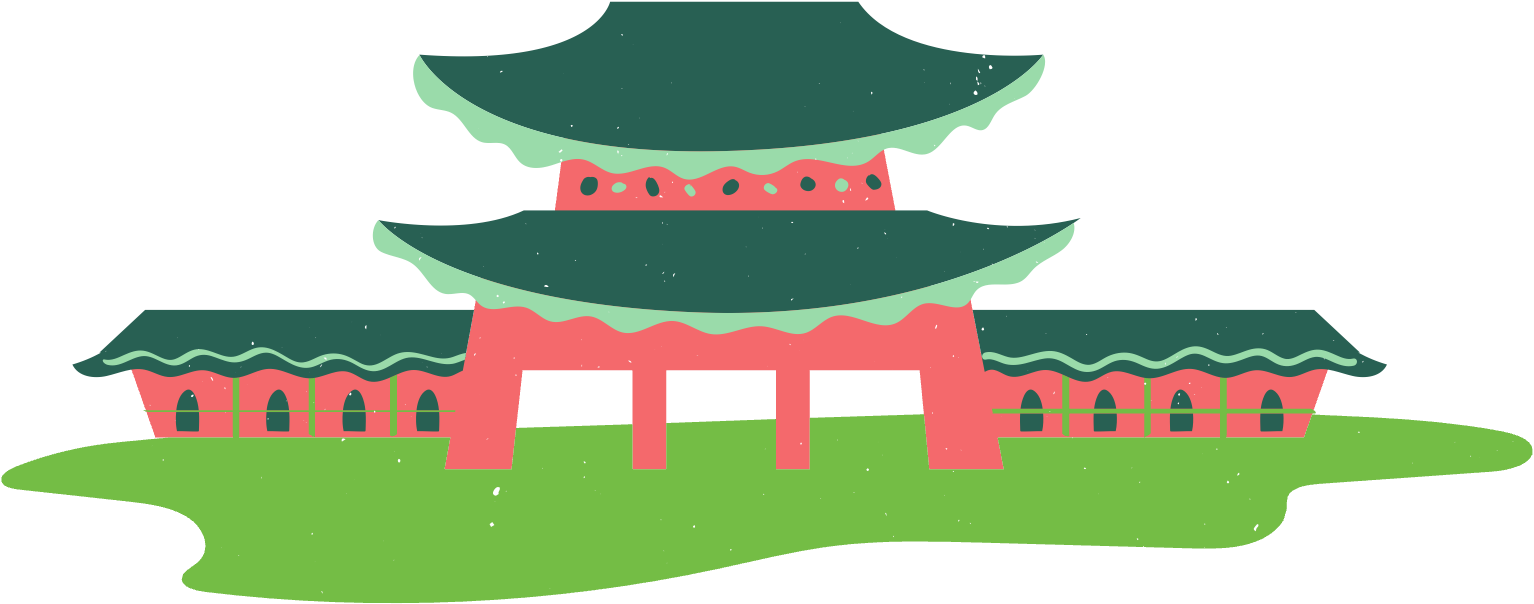 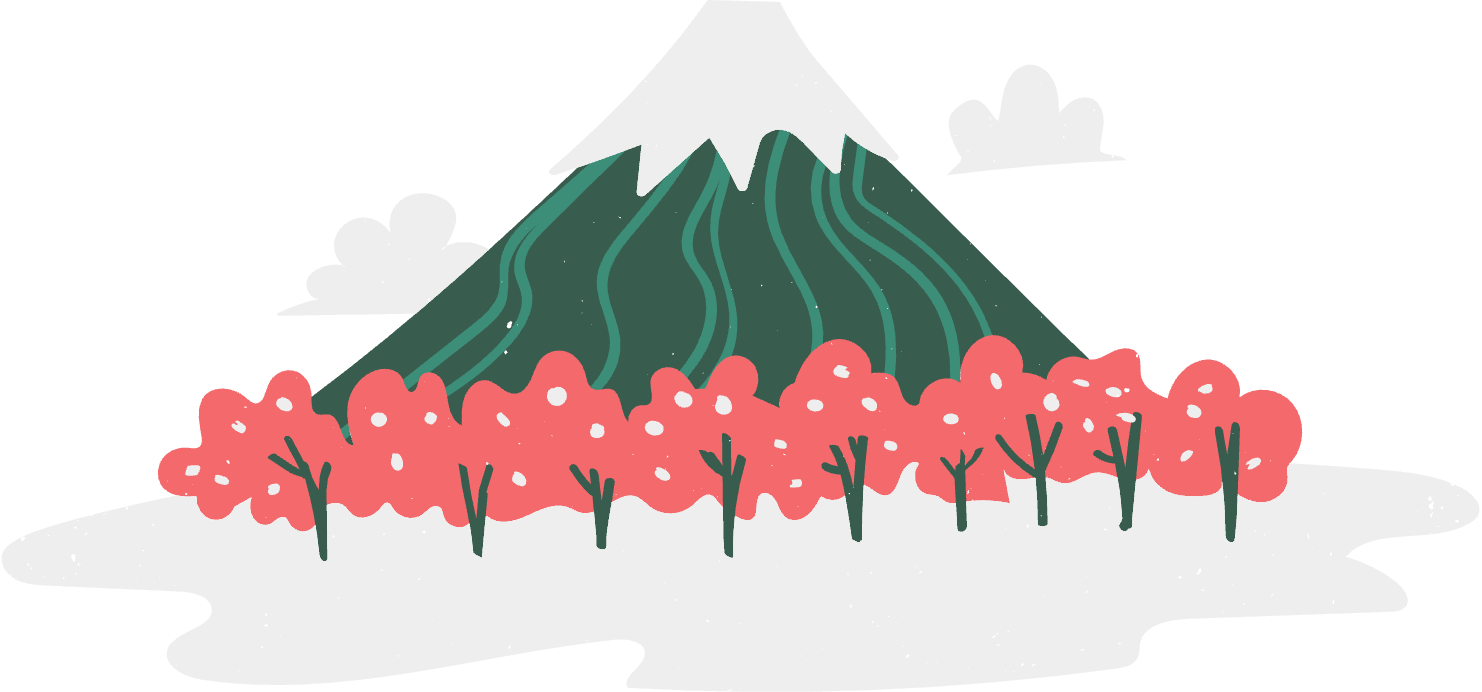 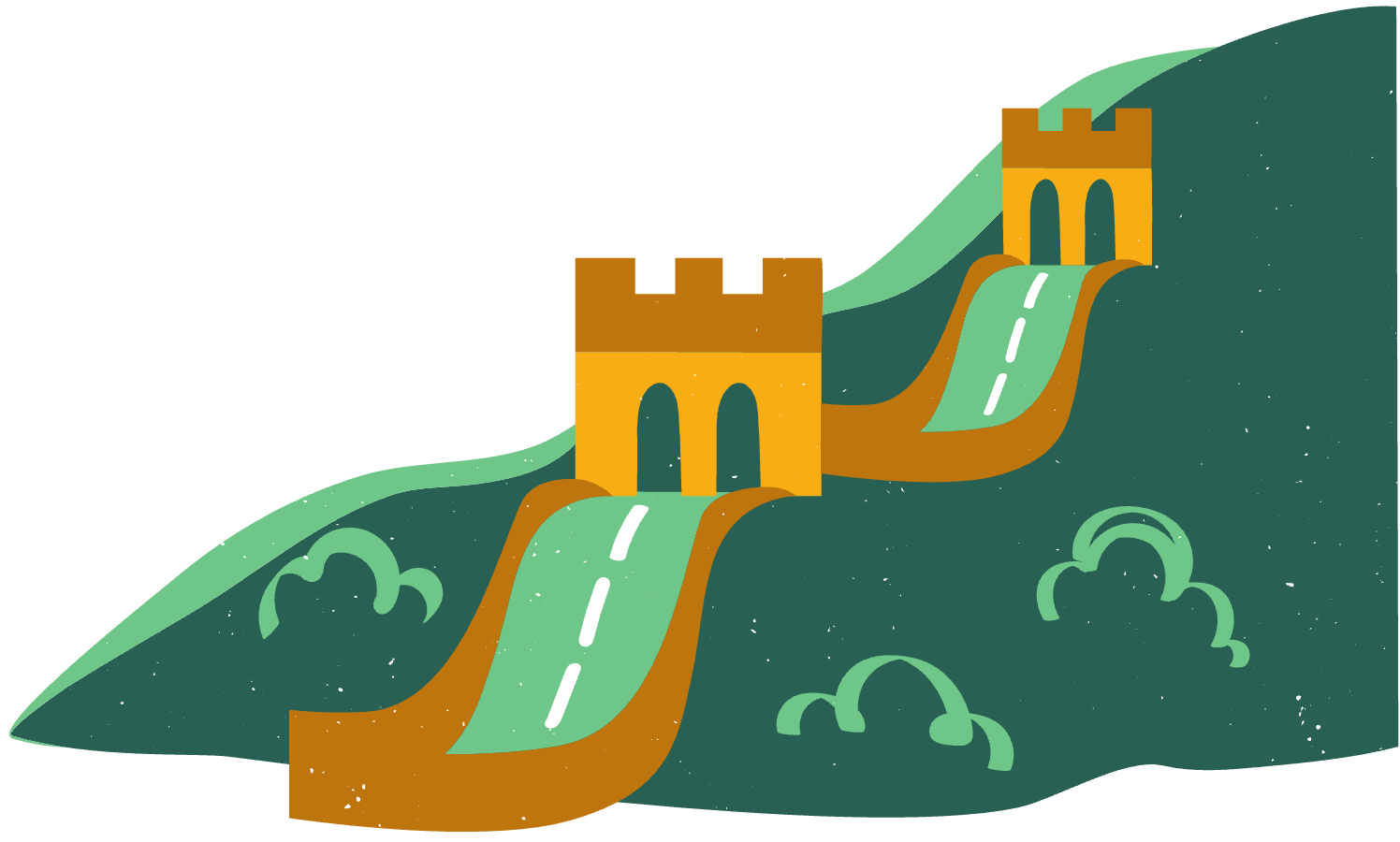 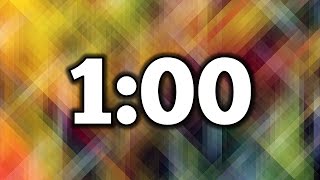 bONUS FLAGS
Can you match each flag with the correct country?
1.
2.
3.
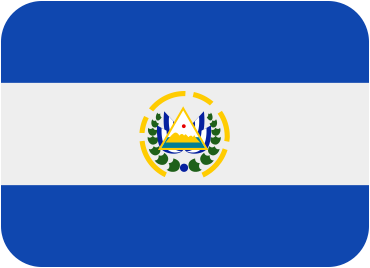 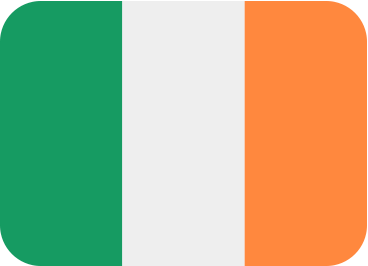 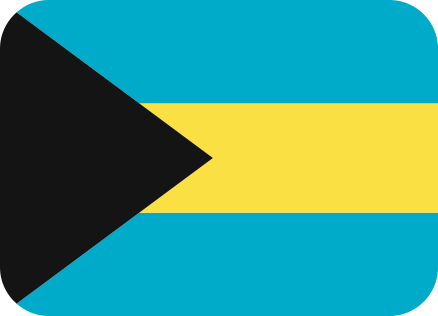 New Zealand
Ireland
Peru
Turkey
El Salvador
Bahamas
4.
5.
6.
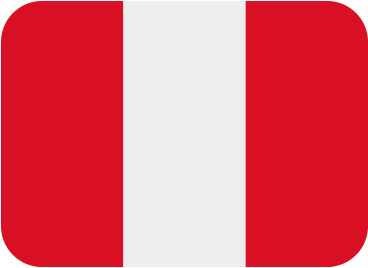 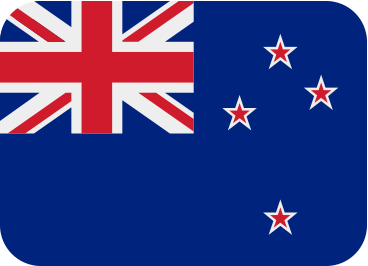 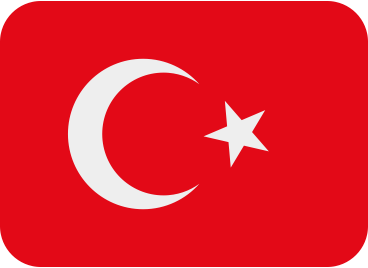 FLAGS OF COUNTRIES
ANSWER
Can you match each flag with the correct country?
1.
2.
3.
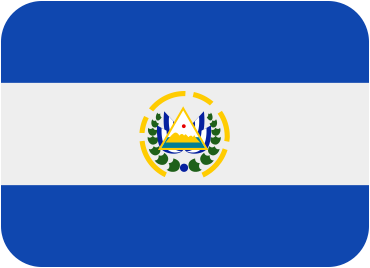 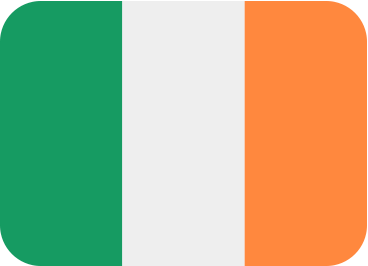 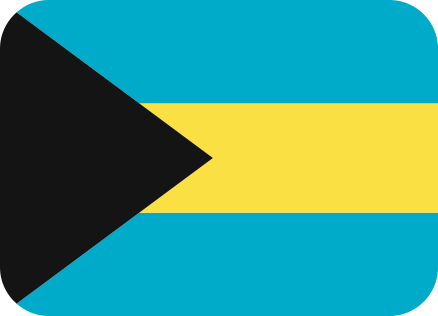 New Zealand
Ireland
Peru
Turkey
El Salvador
Bahamas
Ireland
El Salvador
Bahamas
4.
5.
6.
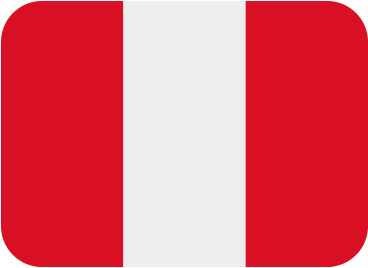 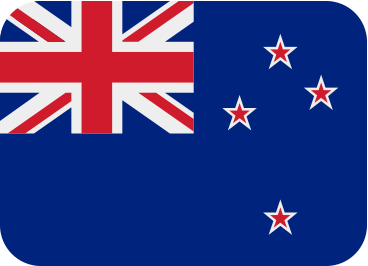 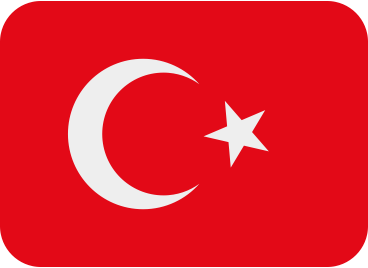 Peru
New Zealand
Turkey
TWO OF THE NEW SEVEN WONDERS OF THE WORLD WERE MENTIONED IN THE QUESTIONS!

CAN YOU RECALL THEM BOTH?
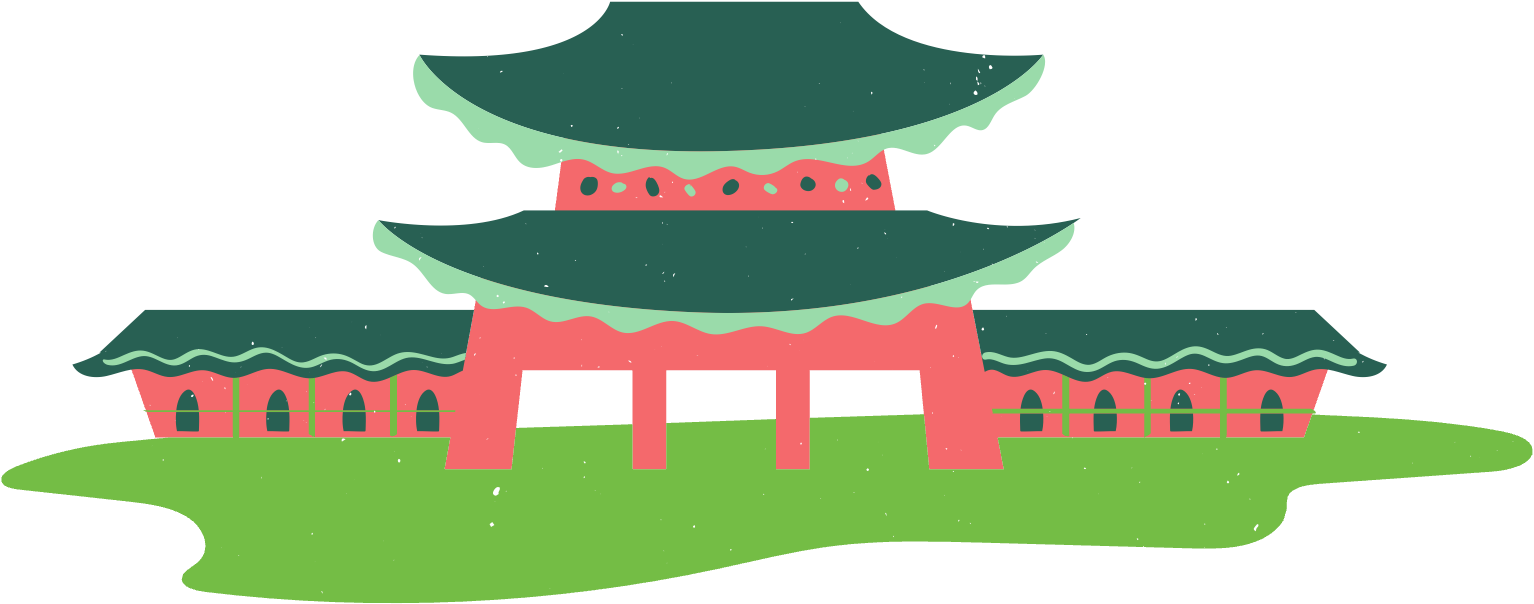 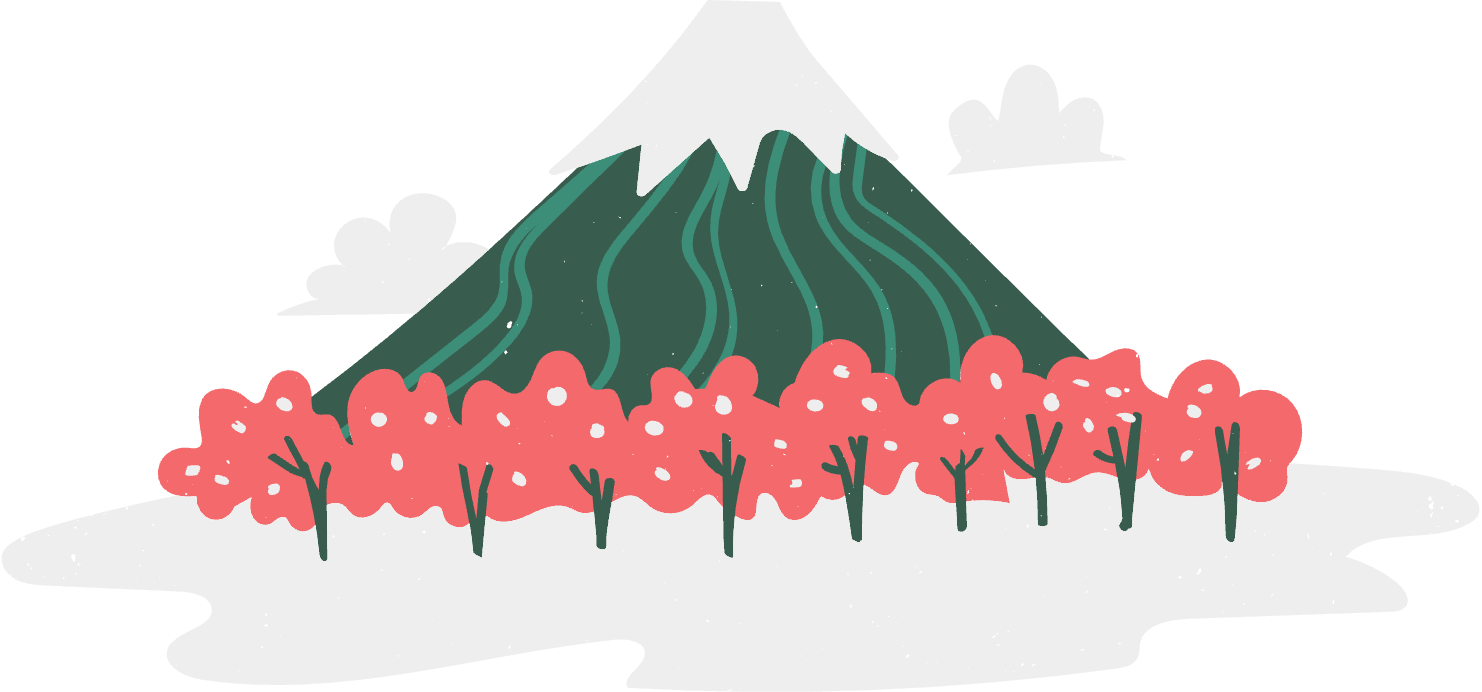 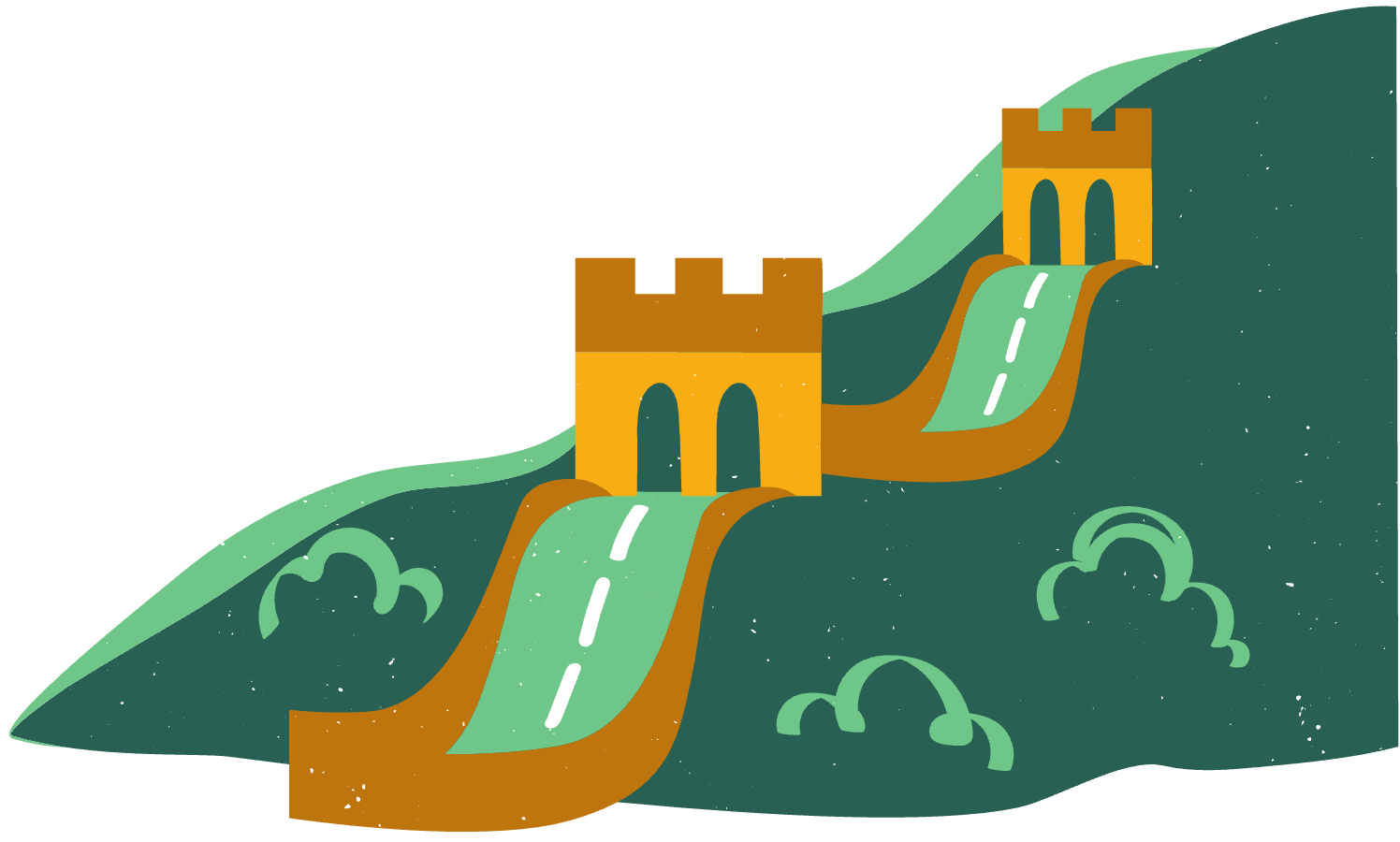 TWO OF THE NEW SEVEN WONDERS OF THE WORLD WERE MENTIONED IN THE QUESTIONS!

CAN YOU RECALL THEM BOTH?
ANSWER
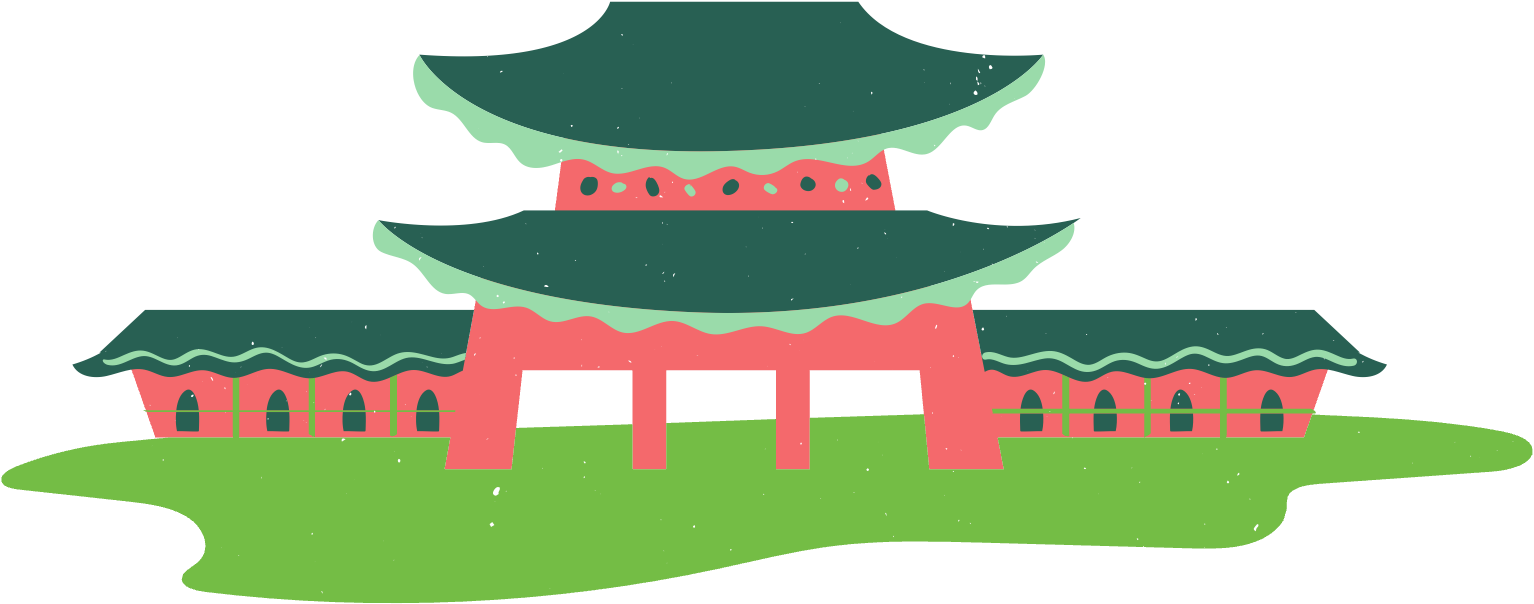 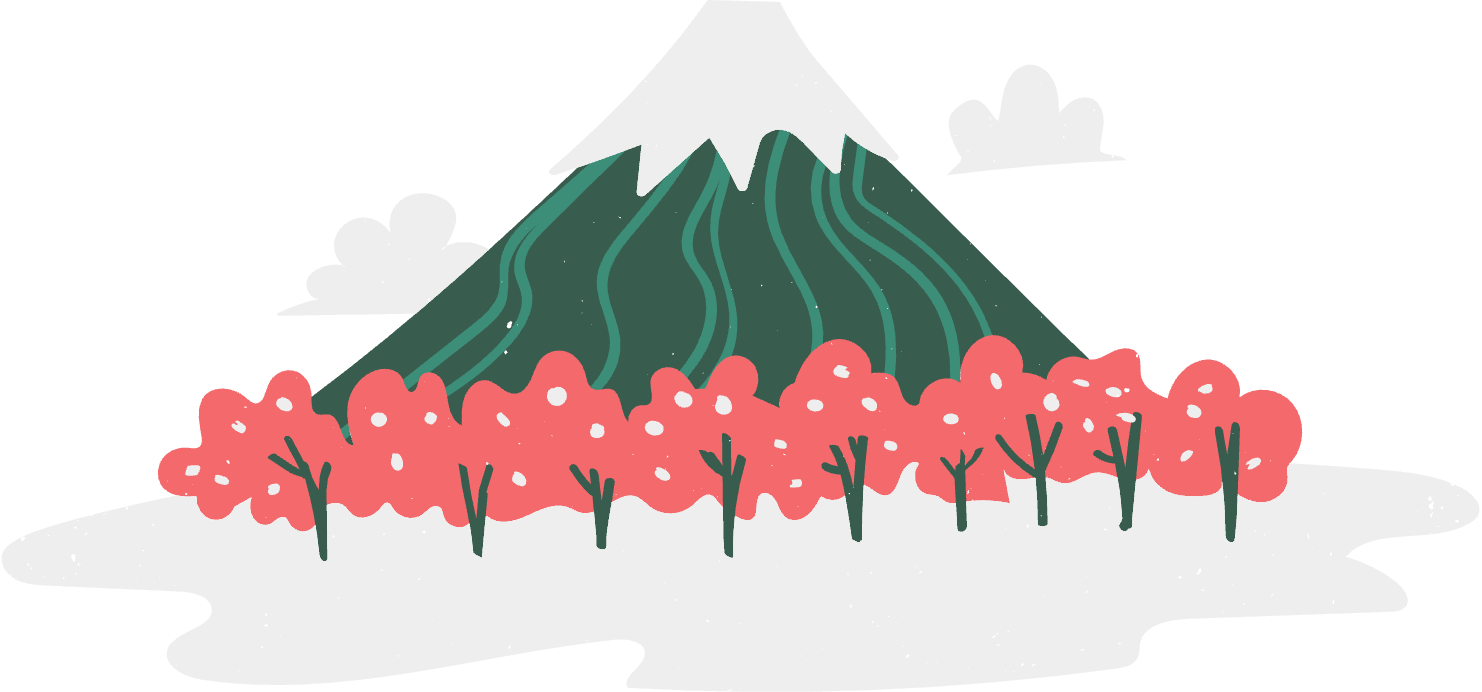 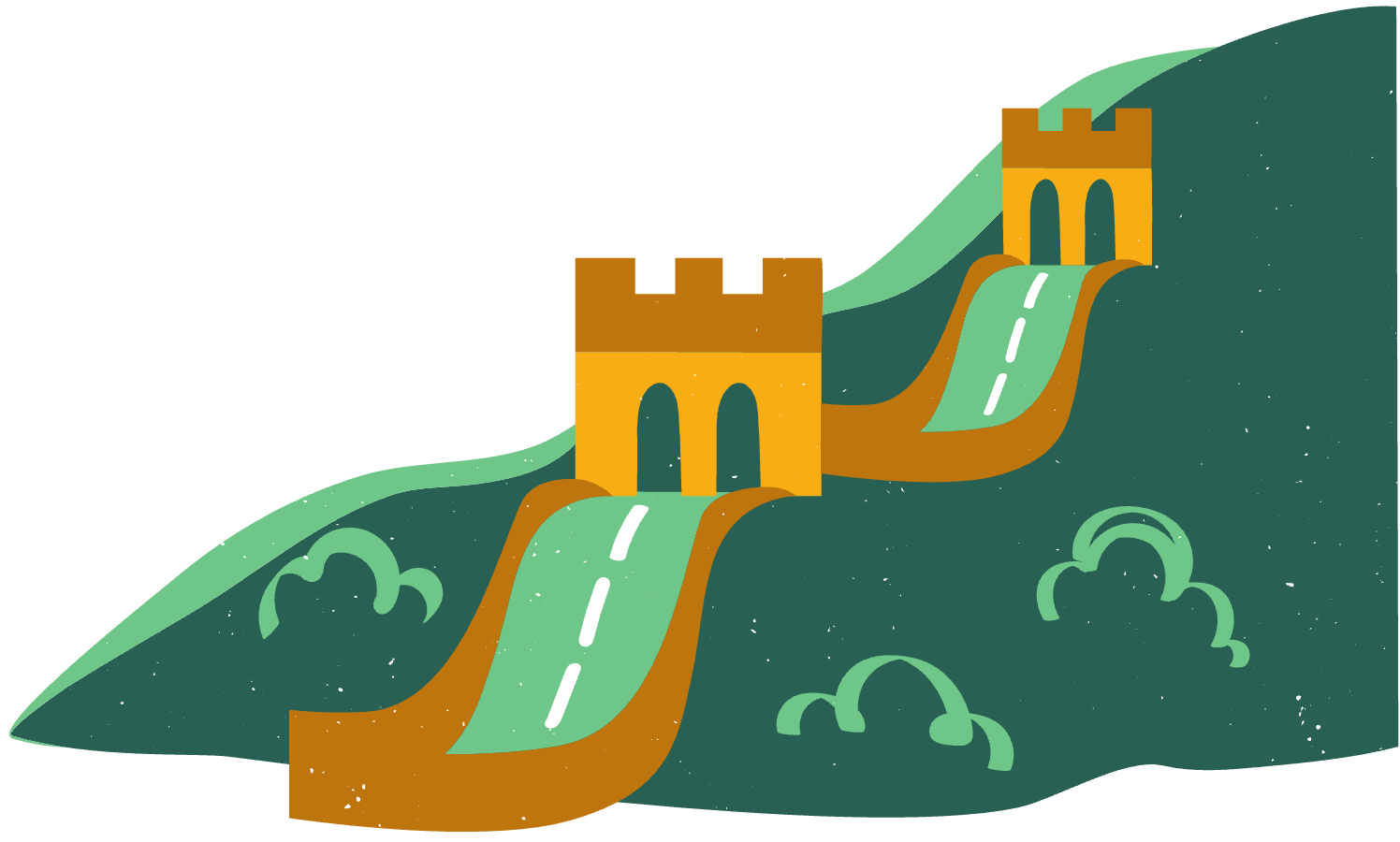 THE TAJ MAHAL
EL CASTILLO 
(IN THE CITY OF CHICHEN ITZA)
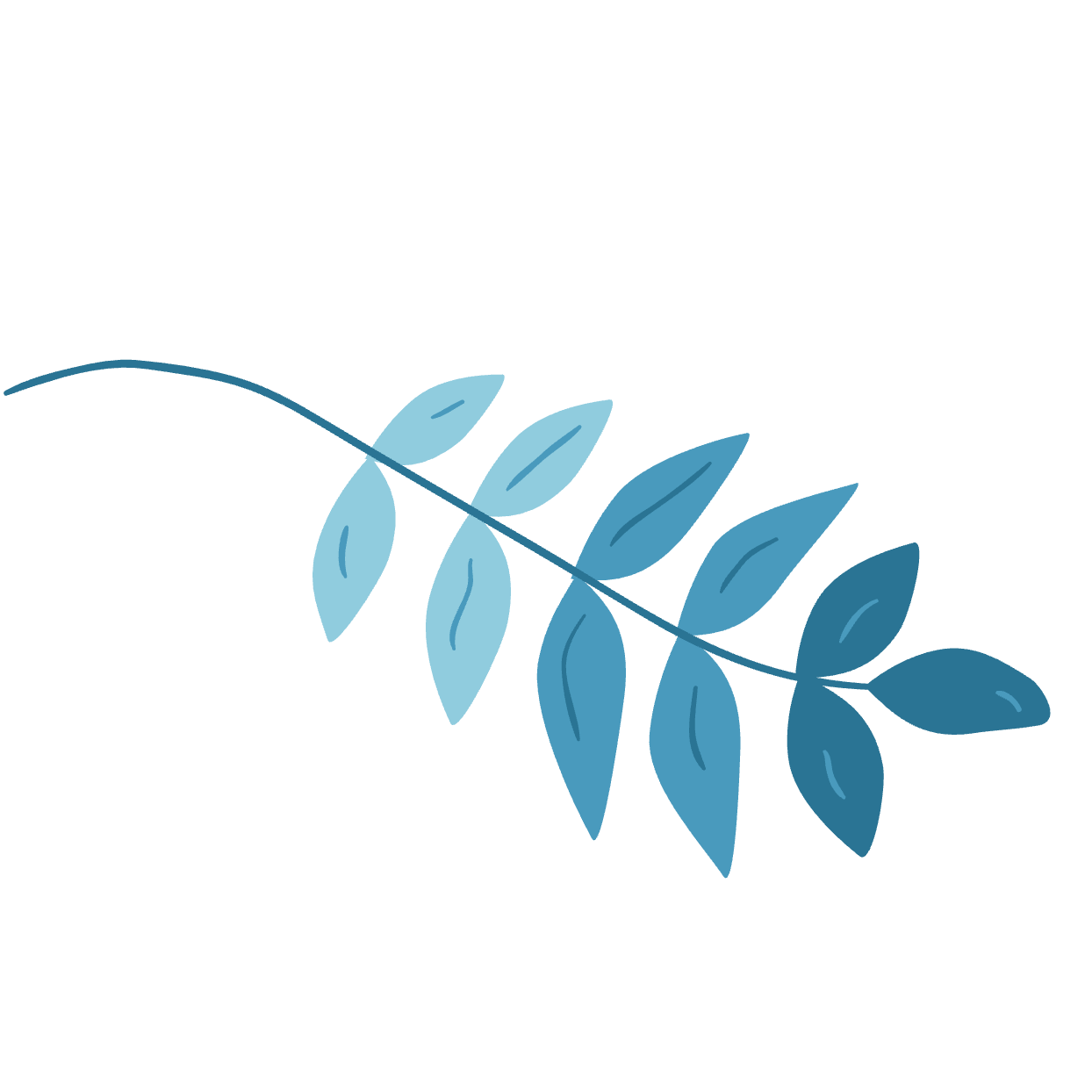 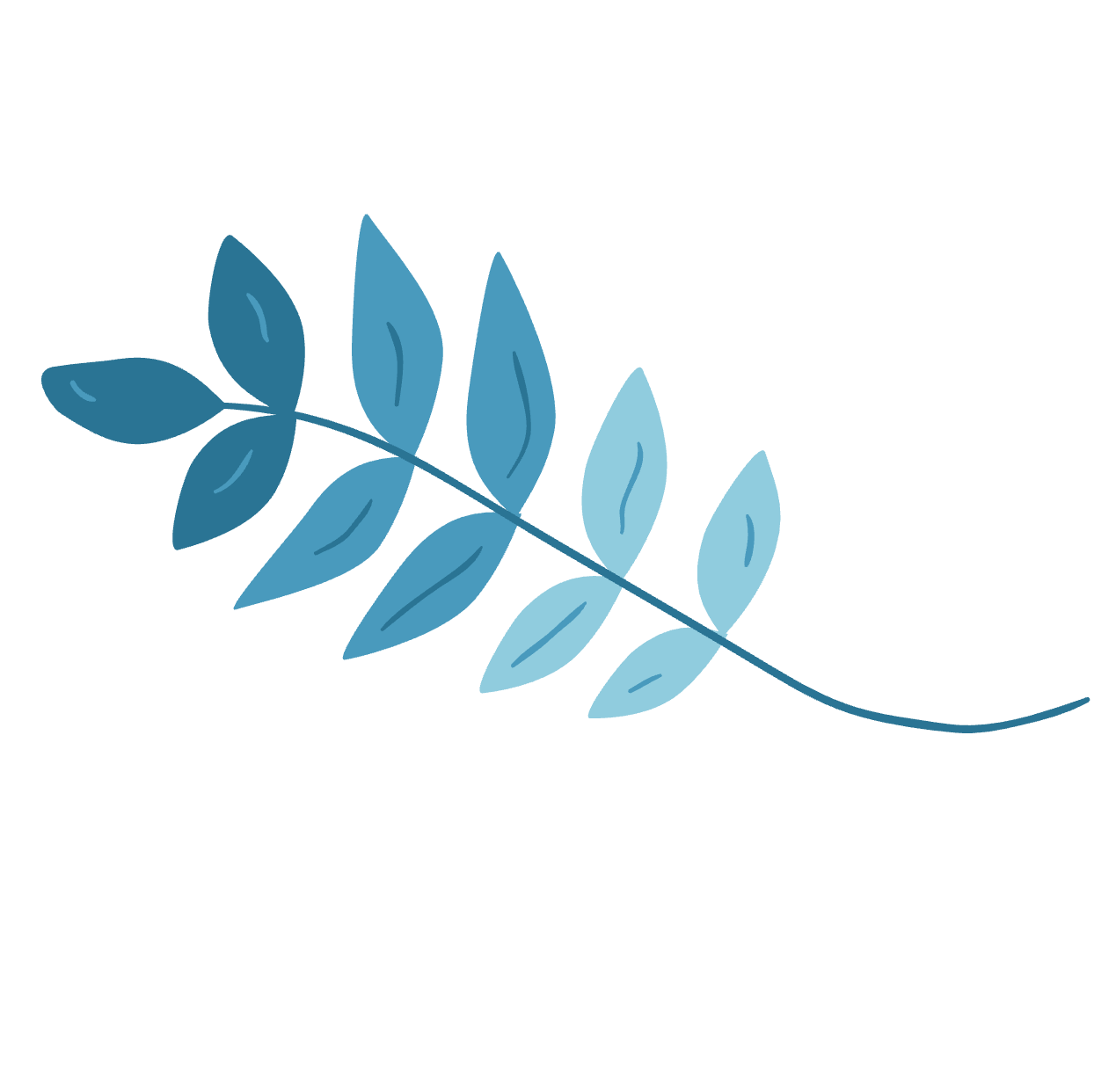 THANKS FOR PLAYING!
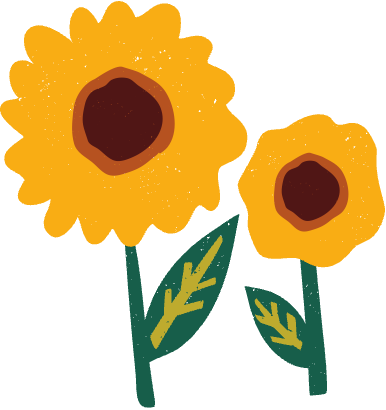 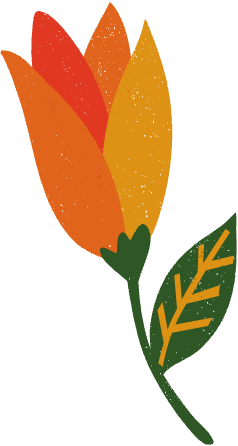 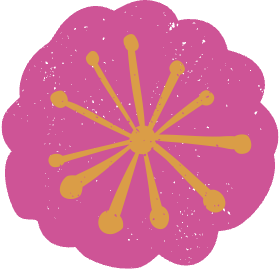 CHECK OUT SOME GREAT BOOKS!
A FIRST TIME FOR EVERYTHING
BY DAN SANTAT
ICE CREAM EVERYWHERE: SWEET STORIES FROM AROUND THE WORLD
HAPPY READING!
BY JUDY CAMPBELL-SMITH AND LUCY SEMPLE
HARVEST DAYS: GIVING THANKS AROUND THE WORLD
BY KATE DEPALMA AND MARTINA PELUSO
IF YOU WERE A CITY
BY KYO MACLEAR AND FRANCESCA SANNA
GOOD FOOD, BAD WASTE: LET’S EAT FOR THE PLANET
BY ERIN SILVER AND SUHARU OGAWA
RESOURCE
PAGE
Use these design resources
in your Canva Presentation.
This presentation template
uses the following free fonts:

Titles: Luckiest Guy
Headers: Montserrat
Body copy: Montserrat

You can find these fonts
online too. Happy designing! 

Don't forget to delete this
page before presenting.
Sources for these trivia questions include
www.britannica.com
www.thecanadianencylopedia.ca

Photo images courtesy of Adobe Stock Images
Template modified from a free template available courtesy of
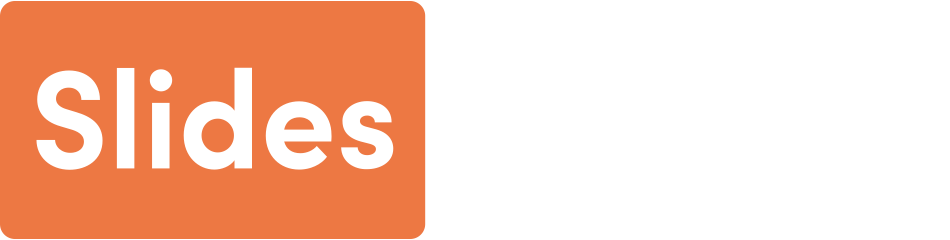 Thank you!